Peer Stakeholder-Product Validation Review (PS-PVR) For the Provisional Maturity of GOES-16 ABI L1b Products
June 1, 2017
GOES-R Calibration Working Group (CWG)

B. Efremova, R. Iacovazzi, V. Kondratovich, 
H. Qian, X. Shao, X. Wu, H. Yoo, F. Yu, L. Zhu
Outline
Review of Beta Maturity
Product Quality Evaluation
General approach 
Glance of the past, current, and future
IR Calibration
VNIR Calibration
Image Navigation and Registration (INR)
Provisional Maturity Assessment
Path to Full Validation Maturity
Issues and status
PLPT
Risks
Summary and Recommendations
Backup – Highlights of Individual PLPT
2
GOES-16 ABI L1b Products Provisional PS-PVR
Review of Beta Maturity
3
Advanced Baseline Imager (ABI)
4
Improvements
Three times more channels
From 5 bands to 16 bands.
Four times finer resolution
IR bands from 4-km to 2-km; 
Visible band from 1-km to 0.5 km
Five times faster scan
Full Disk scan from 26 min to 5 min
Six times better quality
Radiometric requirements
SNR for Visible from 100(TBR) to 300
NEdT for IR from 0.35K to 0.1K
Spectral requirements
Narrower by ~half to optimize applications
3×4×5×6 = 100s times performance improvement.
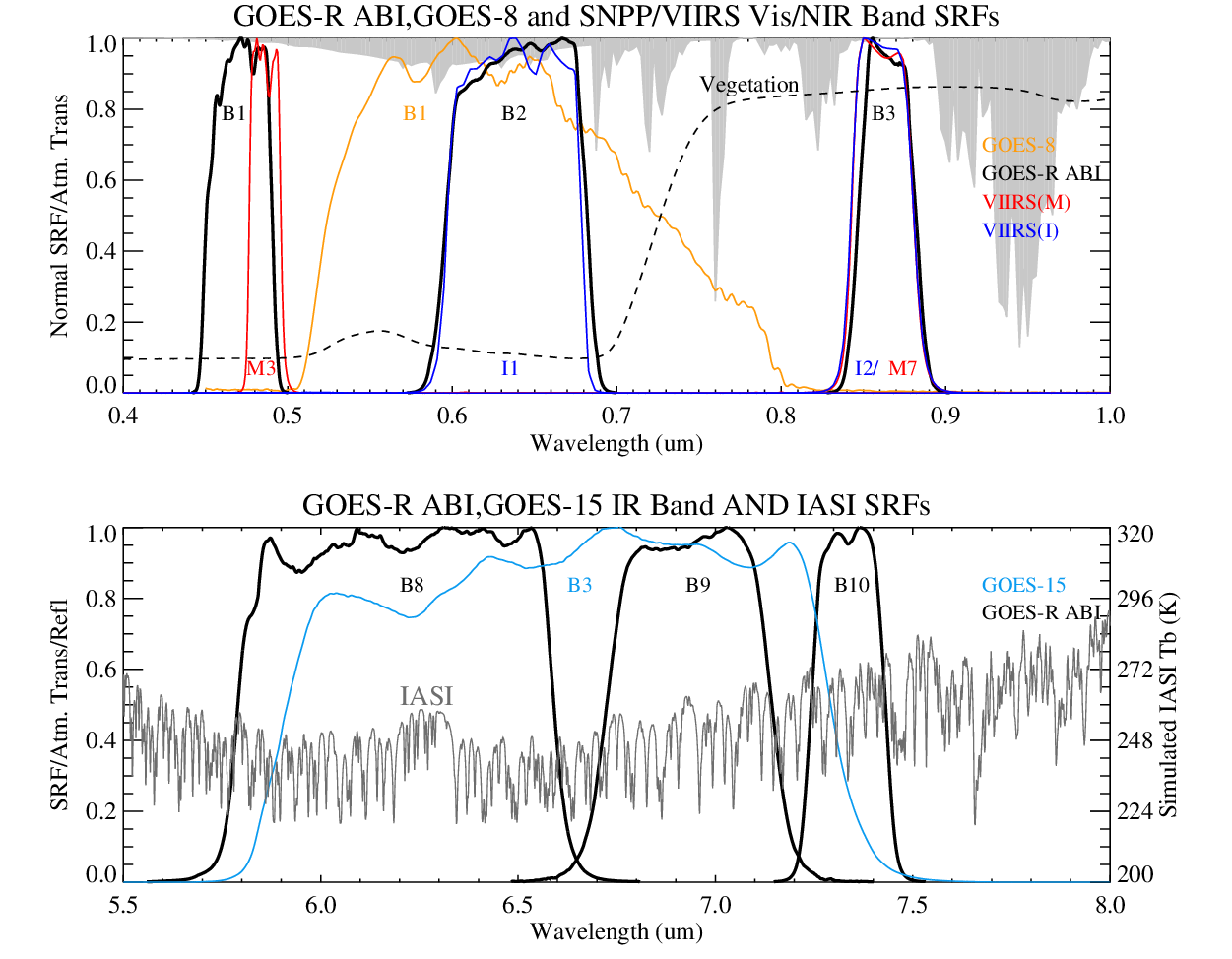 5
Challenges
100s times more detectors
Massive arrays of detectors
Uniformity, striping
Stitching
Redundancy 
Coordinate all those detectors
New paradigm of INR, from “point-aim-shoot” to “shoot-point-process”
Kalman filter, Re-sampling
Onboard calibration for VNIR
Non-trivial to move to geostationary platform
These challenges are directly related to PLAR users experience – INR, VNIR calibration, and striping.
6
Path to Provisional
Resolve issues (WR)
Complete Post-Launch Product Tests (PLPT).
Watch for risks
7
Update of WRs Registered Before Beta Maturity (Page 1 of 2)
Legend
Green: Completed
Blue: Upcoming Change In DO Build Release, or DO Build Release Results to be Validated by CWG
Red: Not Completed and Not in Upcoming DO Build Release
8
Update of WRs Registered Before Beta Maturity (Page 2 of 2)
9
Path to Provisional – PLPT
Types of PLPT:
Definitive, once for all.
Continuous, with interim reports at Provisional and Full Validation.
Data collection before Handover and data analysis afterward.
Summary of Status:
Individually, PLPTs are at various stage toward final completion.
Collectively, PLPTs are adequate to support Provisional PS-PVR.
Difference from Post-Launch Acceptance Review (PLAR)
Performance of ABI instrument, tend to use the better L1B data from Post Launch Enhanced Image And Data Evaluation System (PLEIADES)
Quality of ABI L1B data, tend to routinely use all data from Ground System (GS)
Well documented.  Will discuss in detail at request.
10
Path to Provisional – PLPT
11
Path to Provisional – Risks
12
Path to Provisional – Risks
13
GOES-16 ABI L1b Products Provisional PS-PVR
Product quality assessment
14
General Approach
Evaluate Performance and Detect Anomaly
Validation, or Product (L1b) Quality Monitoring
Reports from users in the field
Identify Root Cause
Radiometric and geometric calibration via off-line science code.
Instrument Performance Monitoring
Resolve Anomaly
Combination of calibration and validation
Collaboration with users
Coordination with Ground
15
Top Level Evaluation
16
IR Calibration
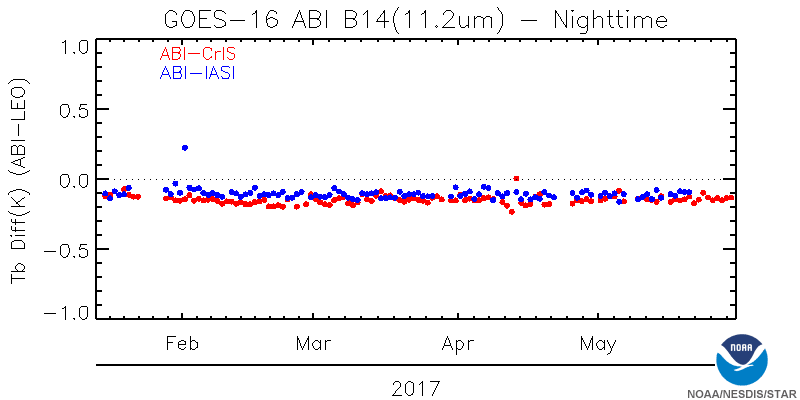 The most common, important, and widely used
17
[Speaker Notes: Performance Baseline from PORD082 results]
IR Calibration
Precise, accurate, and stable (though not yet long term).
18
VNIR Calibration
Sol Cal anomaly in mid-Feb
Sol Cal anomaly 3/16 – 4/28
Reasonably accurate, but not quite stable.
19
VNIR Calibration
20
[Speaker Notes: Performance Baseline from PORD082 results, rounded to integer percent.  Actual values from Performance Baseline report:
B01: 2.71%
B02: 2.53%
B03: 2.39%
B04: 3.77%
B05: 2.74%
B06: 2.71%]
VNIR Calibration
Precise, accurate, and becoming stable.
21
INR: Navigation (x-direction)
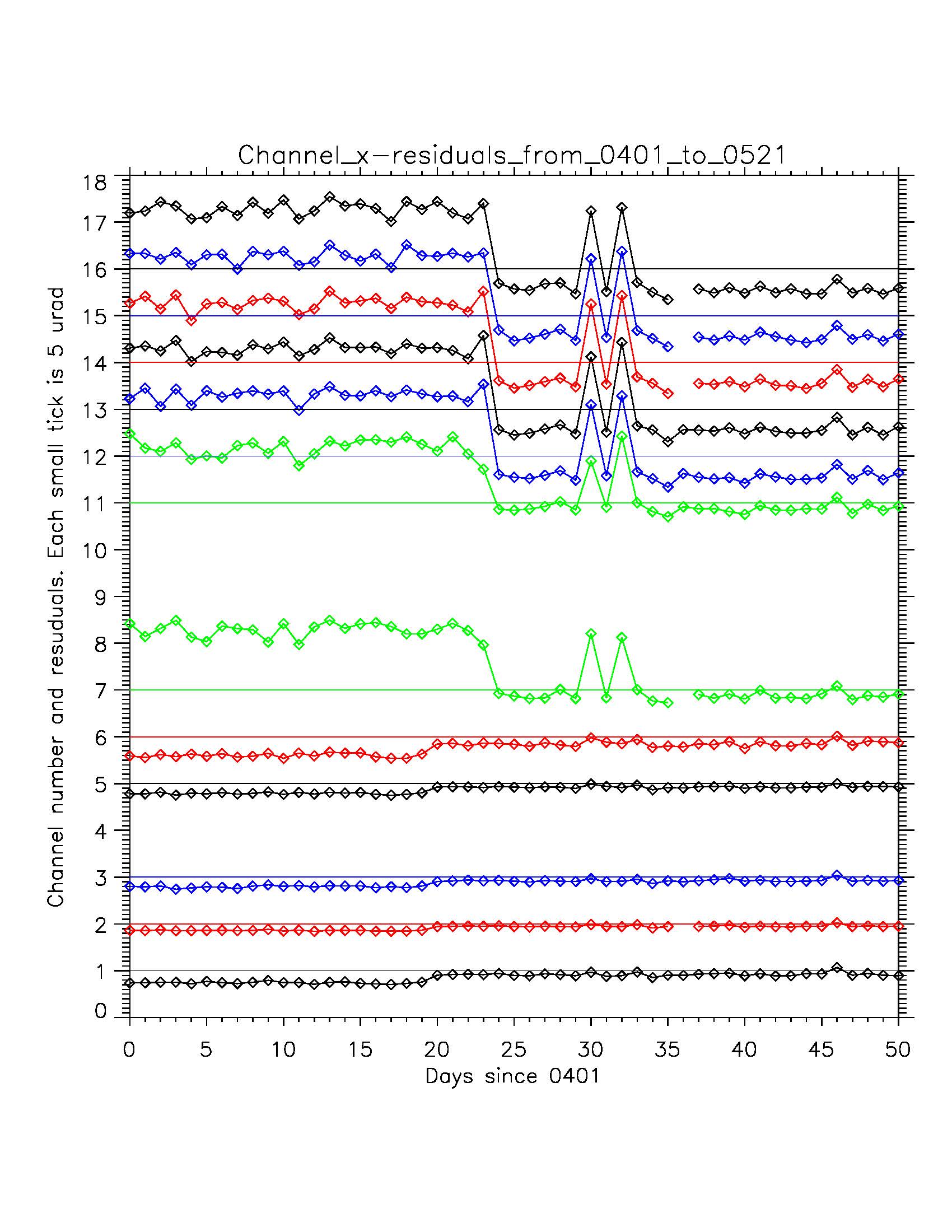 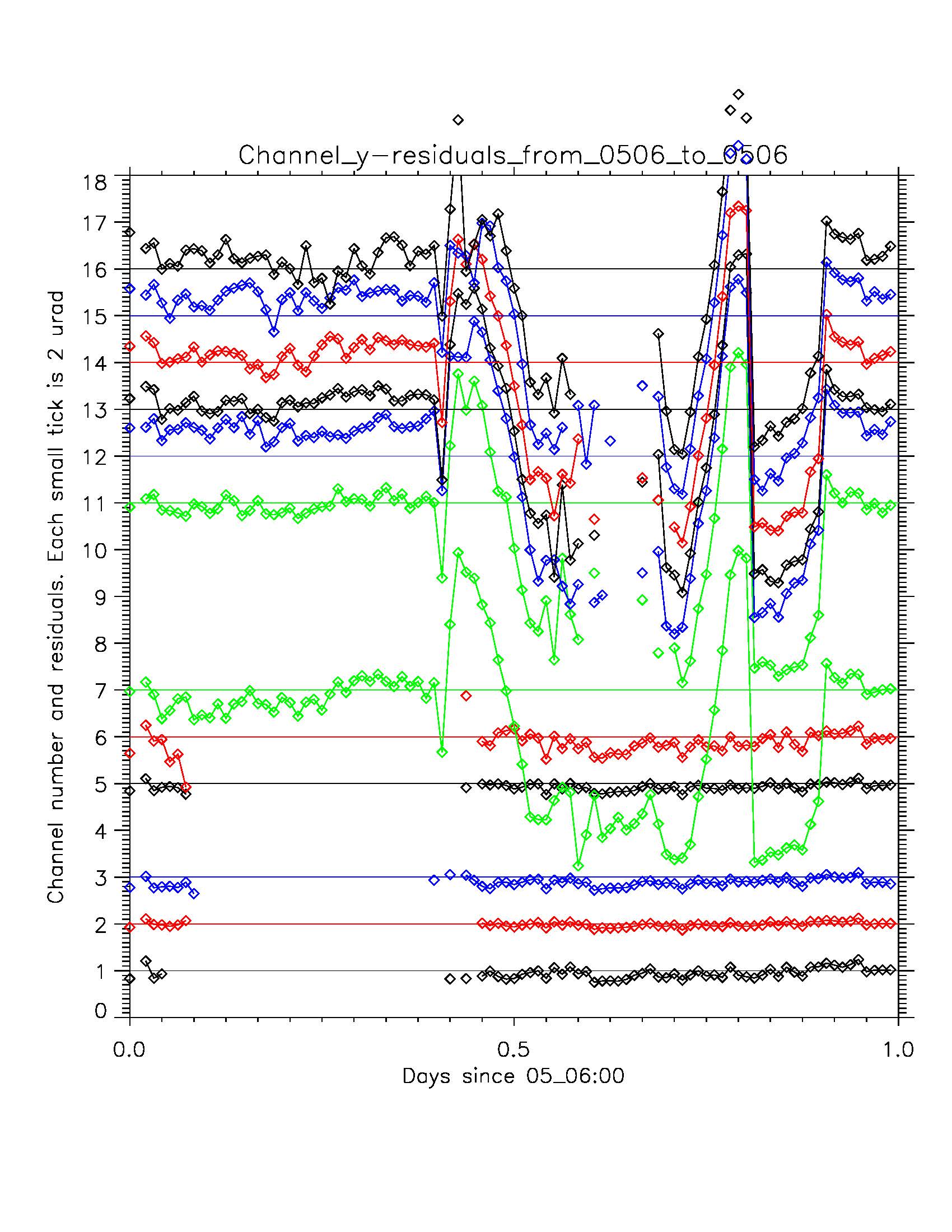 INR: Channel-to-Channel
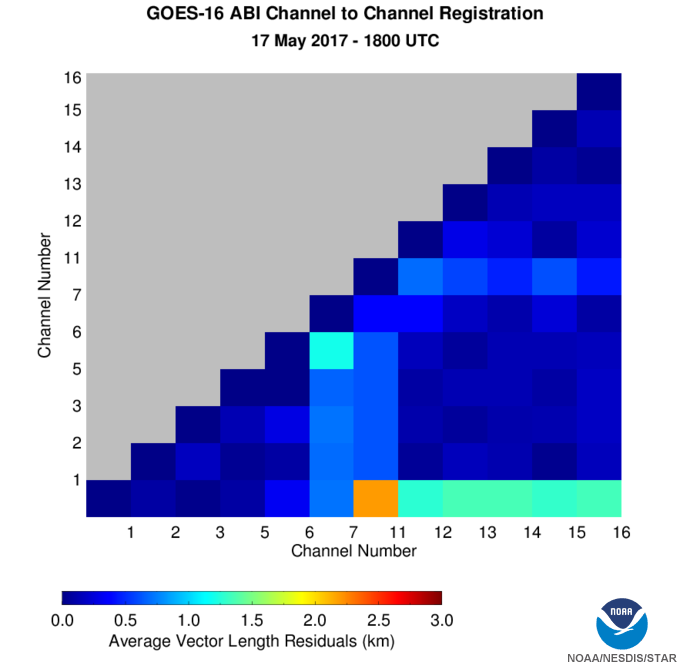 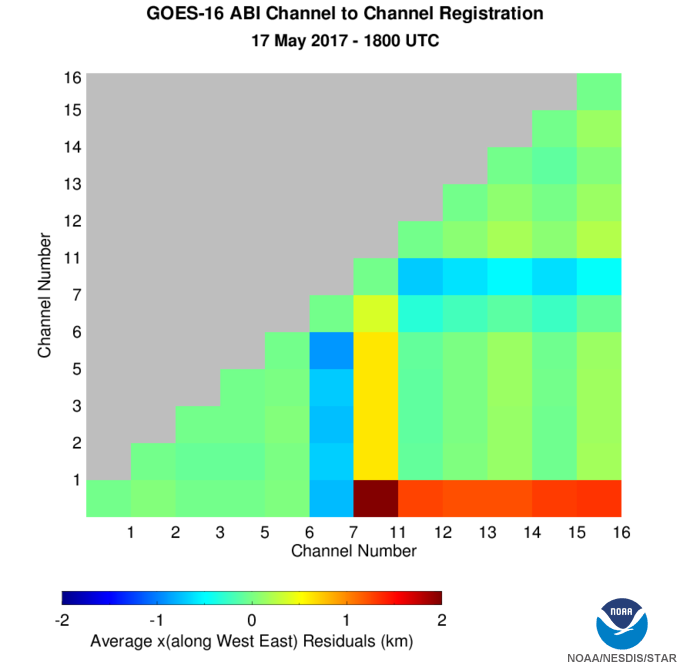 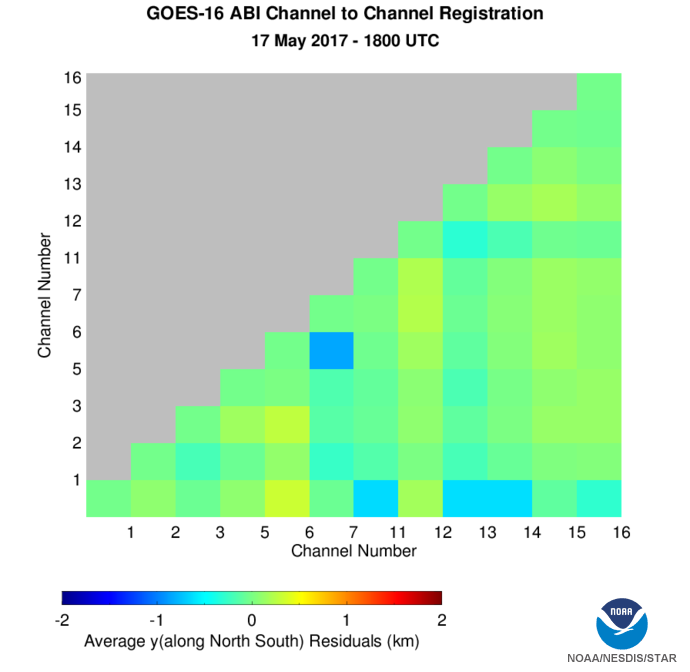 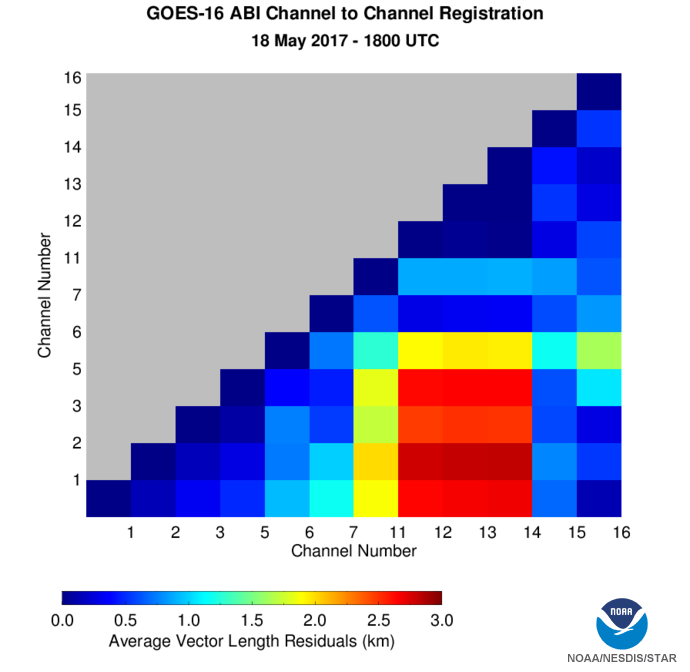 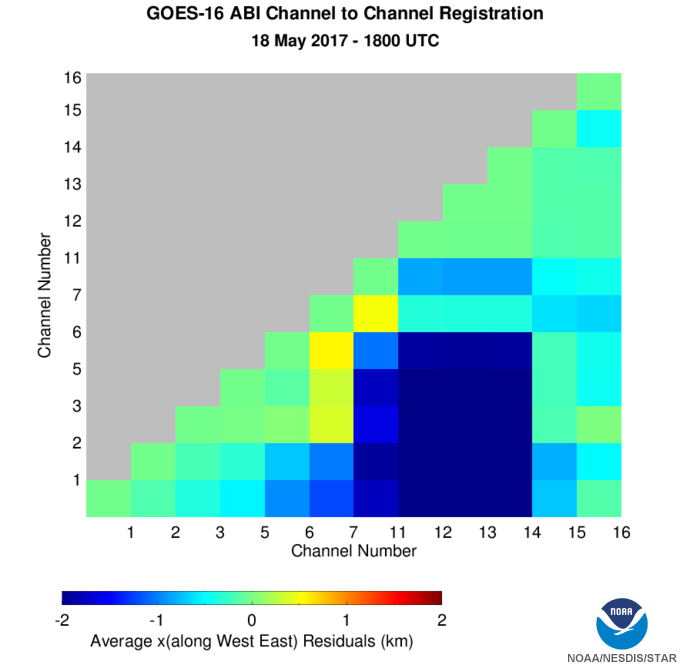 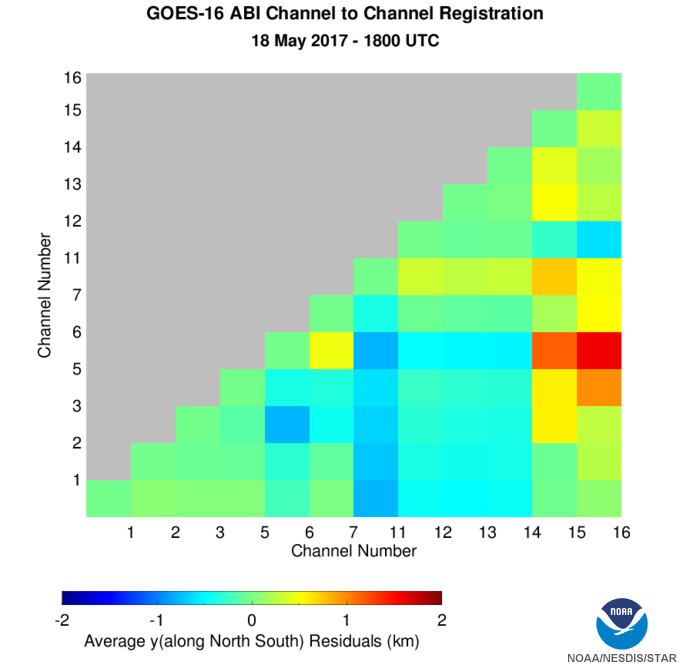 Sometimes acceptable, but not stable.
[Speaker Notes: Legend: Vector length of Channel-to-Channel Registration residuals is color-coded from 0 to 84 urad. Colors are applied to the squares defined by participating channels.  X- and Y-residuals are displayed in the range from -56 to +56 urad.
	Lower row shows retrieval uncertainties. They are less than 1 km, mostly less than 0.5 km.
Observations:  Inter-FPA CCR is still out of range because of large LWIR x-residuals.]
INR
24
[Speaker Notes: GS: Ground System.
KF: Kalman filter
RDP: Relative Detector Position.
S/C: Space Craft.
GNC: Guidance, Navigation, and Control.
SSR: Swath-to-Swath Registration.]
INR
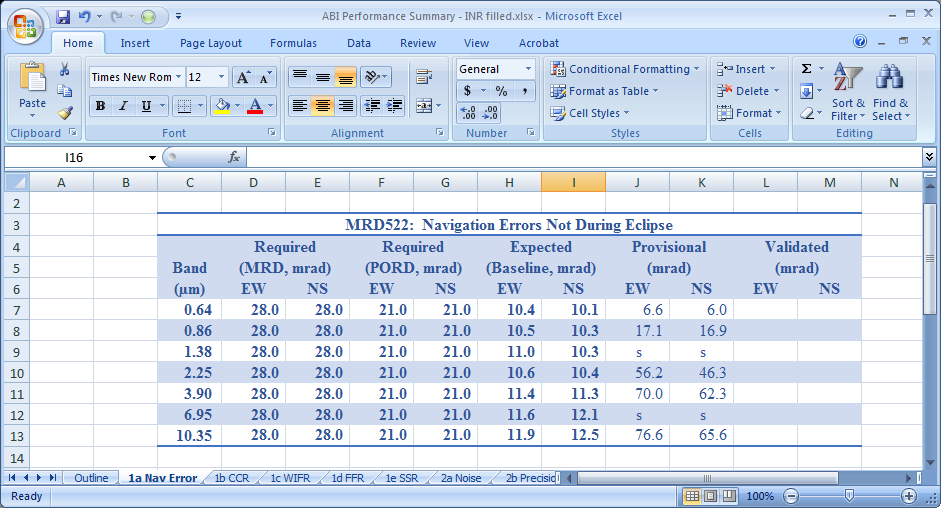 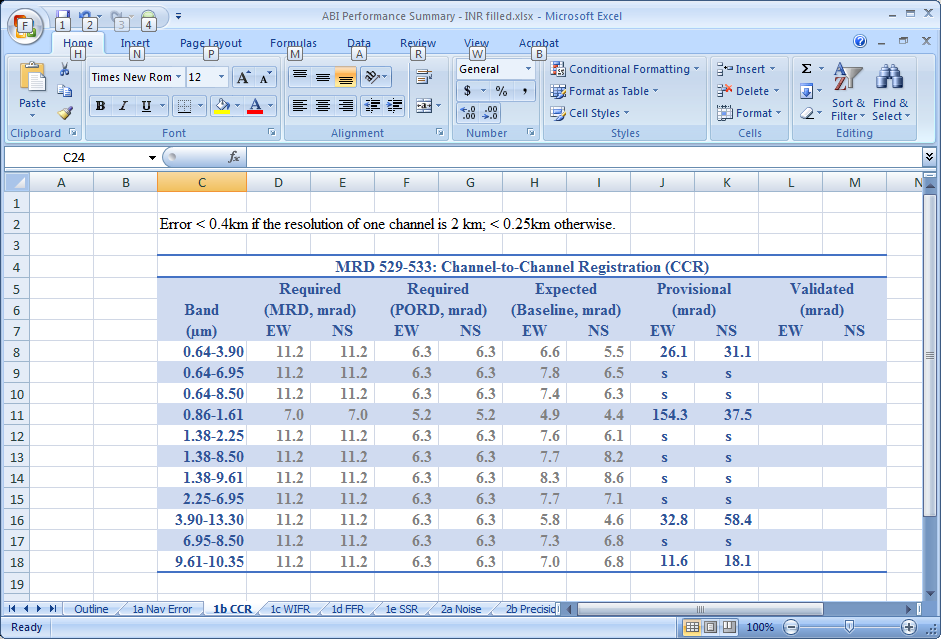 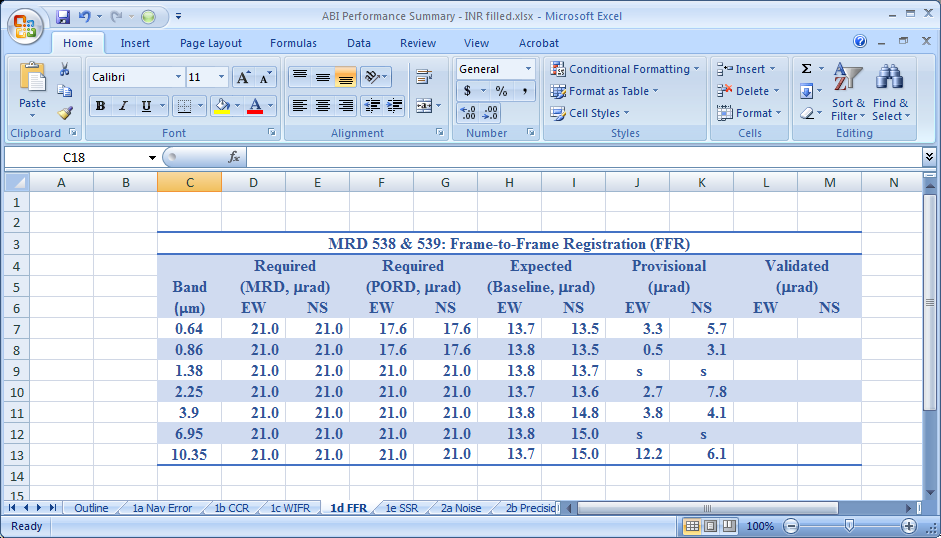 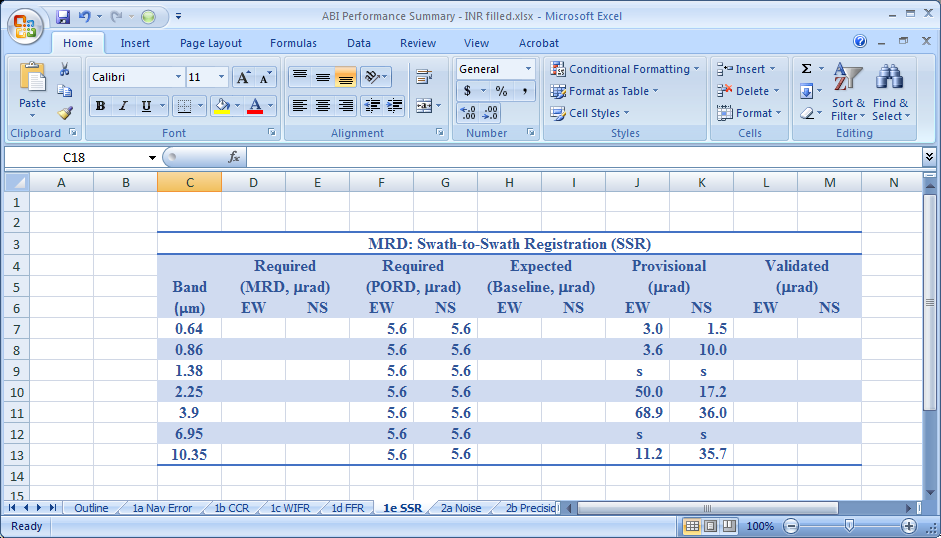 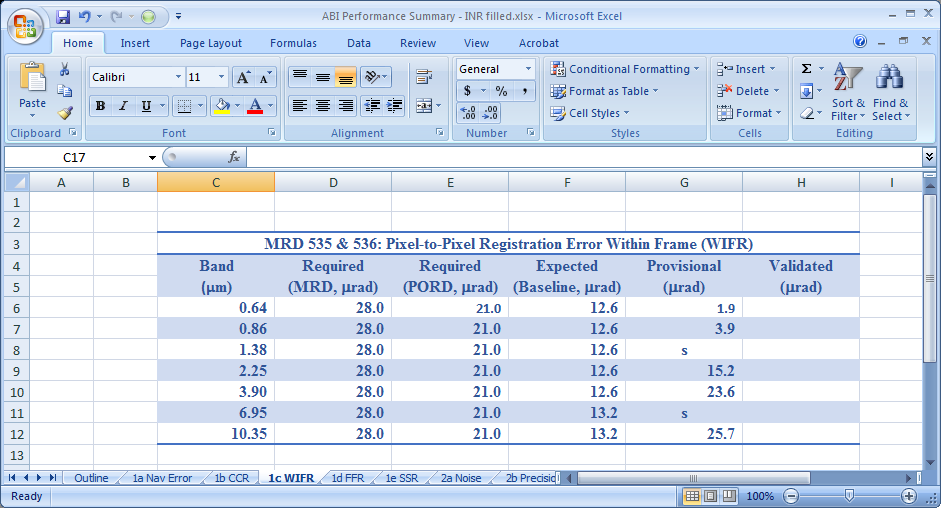 Less mature than calibration overall, as expected.
25
GOES-16 ABI L1b Products Provisional PS-PVR
Provisional Maturity Assessment
26
Provisional Validation
27
Provisional Validation
28
Recommendation
CWG believes that the GOES-16 ABI L1b products has reached the Provisional Maturity as defined by the GOES-R Program.
29
GOES-16 ABI L1b Products Provisional PS-PVR
Path to full Validation Maturity
30
Impacting Radiometric Calibration ADRs/WRs Page (1 of 2)
31
Impacting Radiometric Calibration ADRs/WRs Page (2 of 2)
32
ARD-208: Band-12 Striping
L1b Jan 15 2017 16:47Z
L1alpha offline cal - GS coefficients
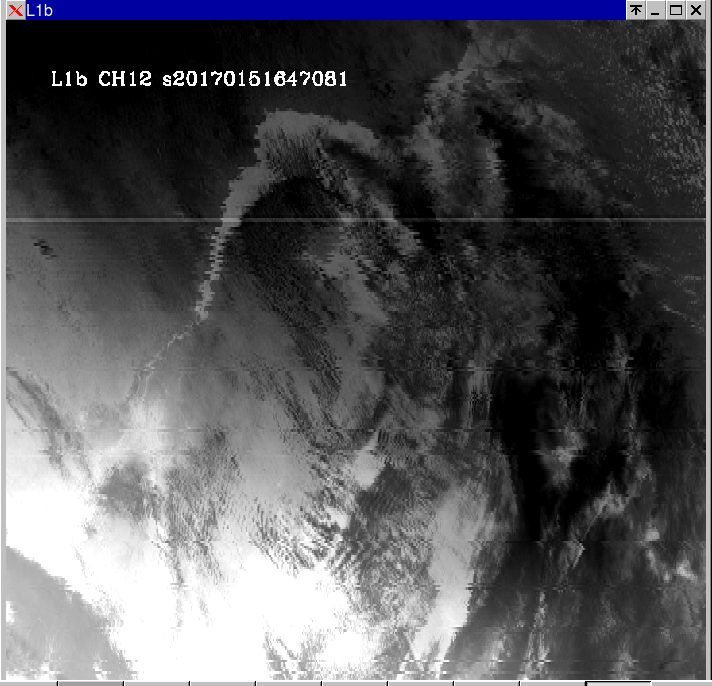 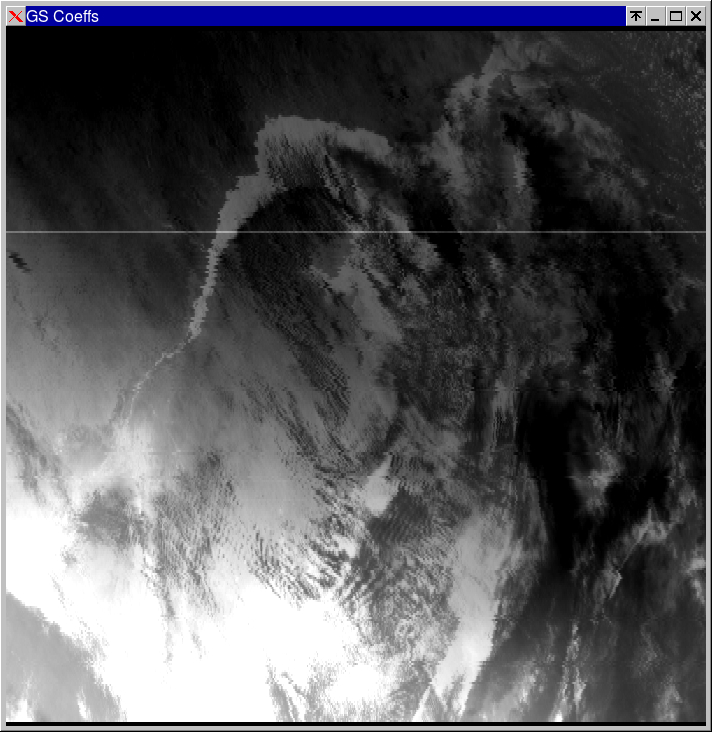 D#234
33
ADR-209 ABI Thermal Channel Space View Anomalies
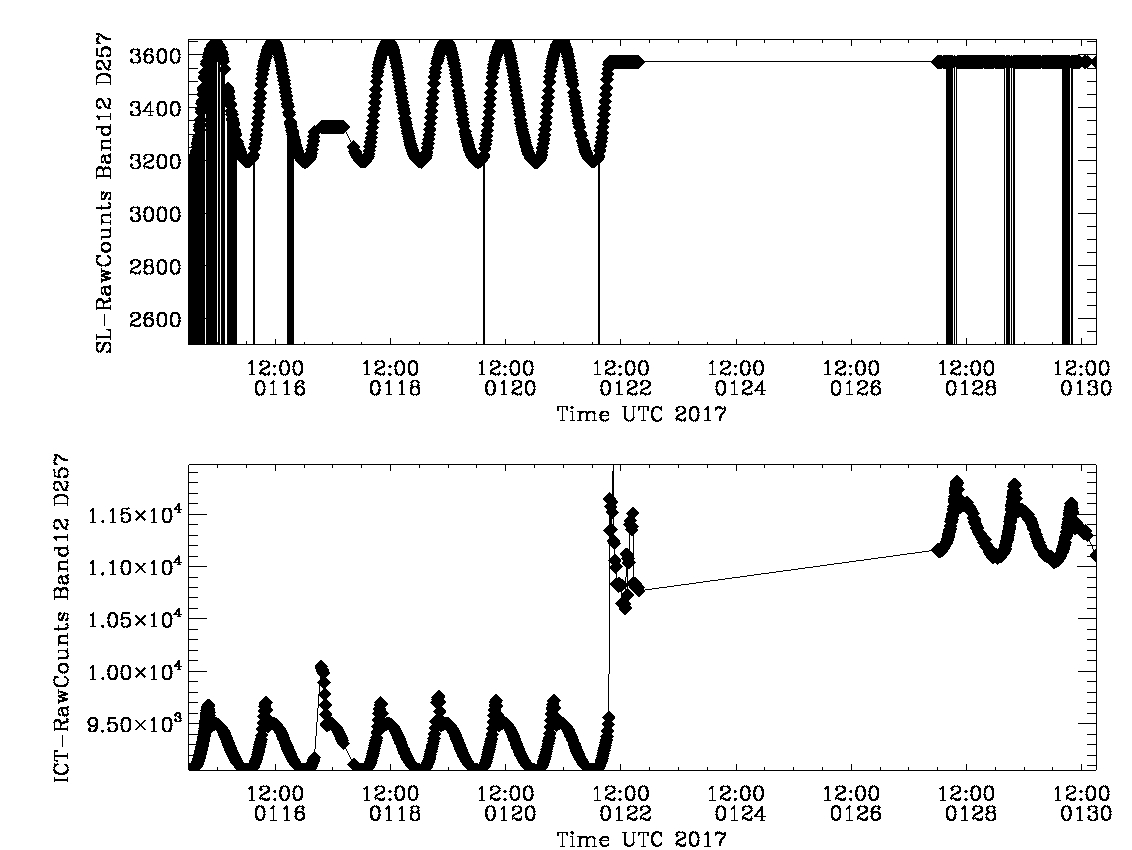 “Spacelook_mean” anomaly on Jan 17 creates a gain anomaly for all detectors of all thermal channels of over 5% for some channels
“spacelook_mean”= 3573.4688
34
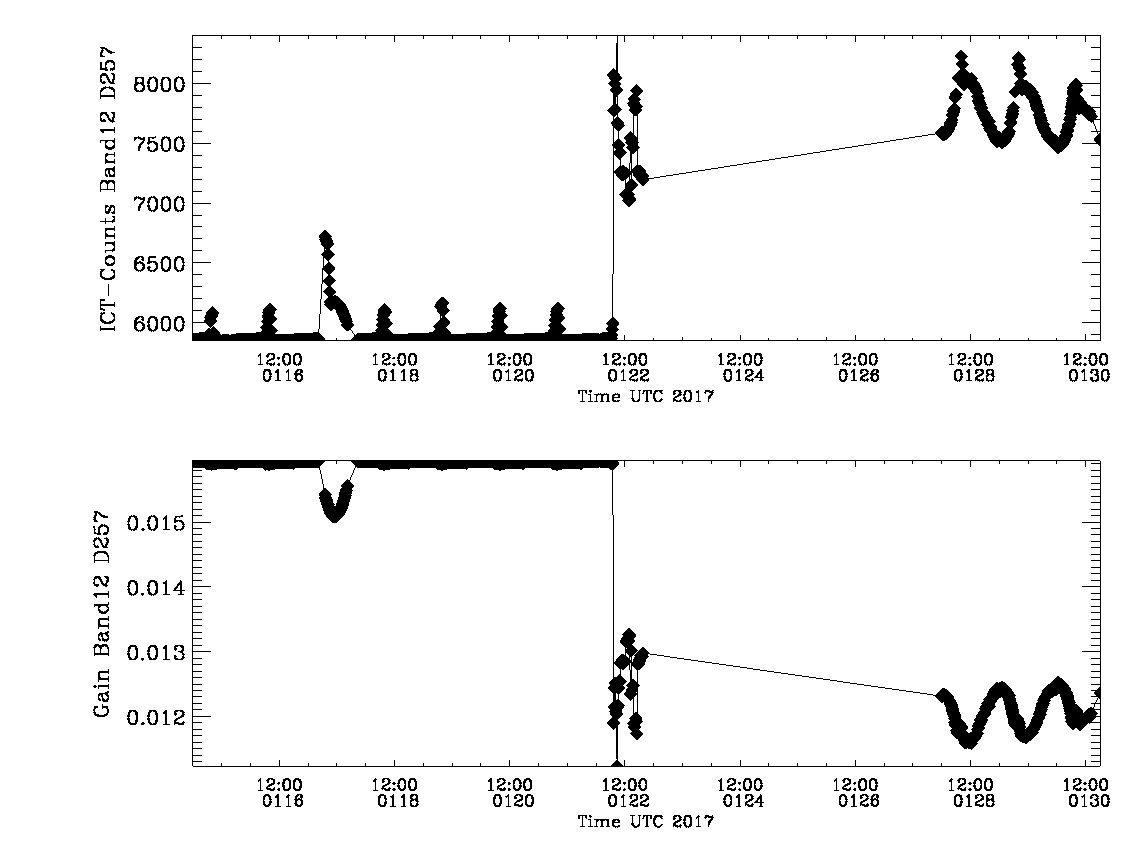 34
“gain”
ADR-254 Positive Radiance Bias (9%) in ABI B02
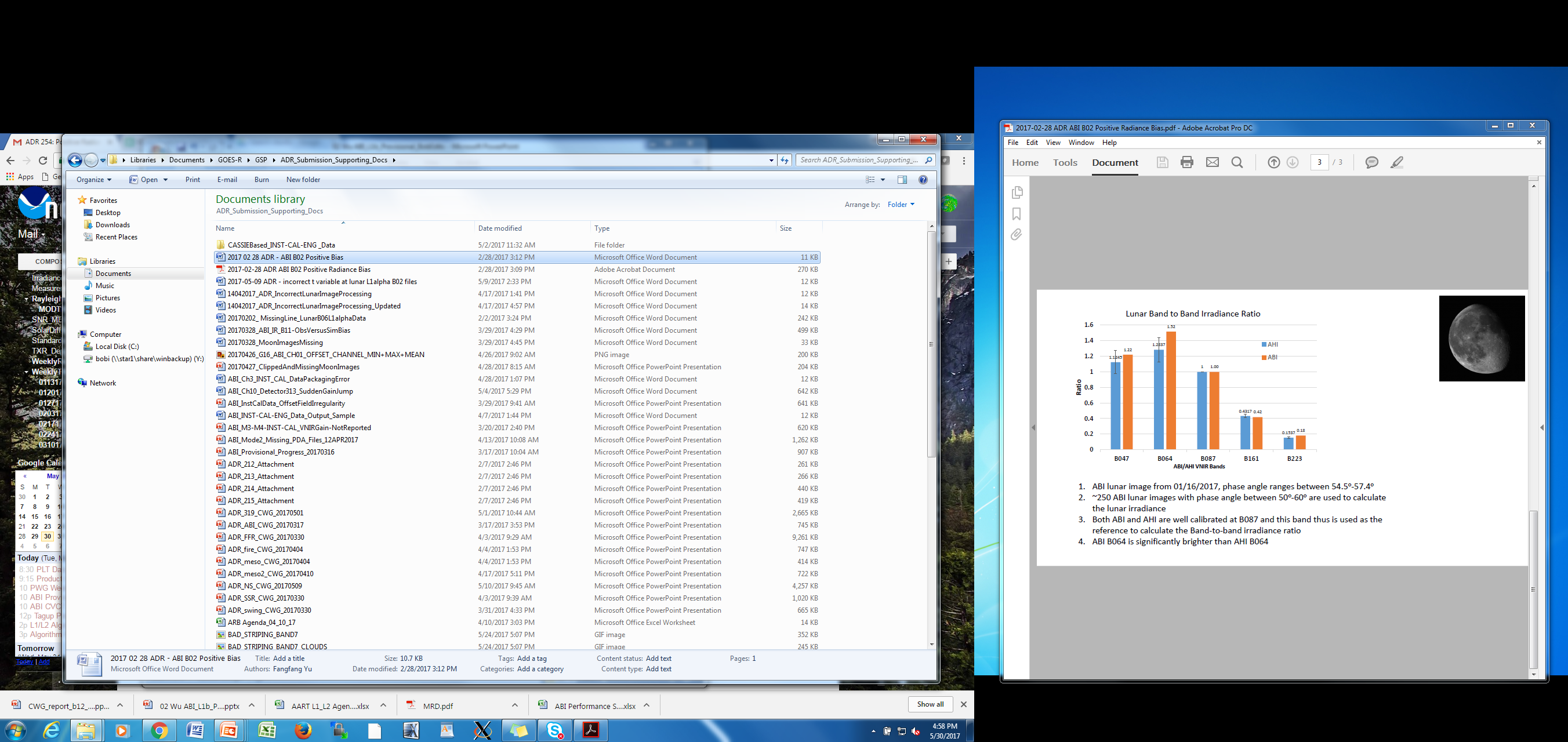 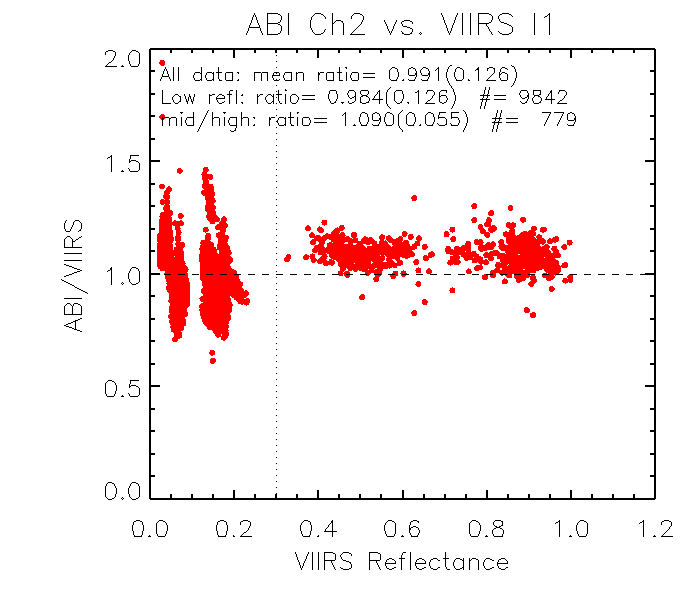 ABI vs. VIIRS Collocated Reflectance Ratio (Feb 19-25, 2017)
35
ADR-288 ABI-Mode3 CONUS Thermal IR Radiance
RAMMB Example of Periodic IR Calibration Anomaly (PICA)
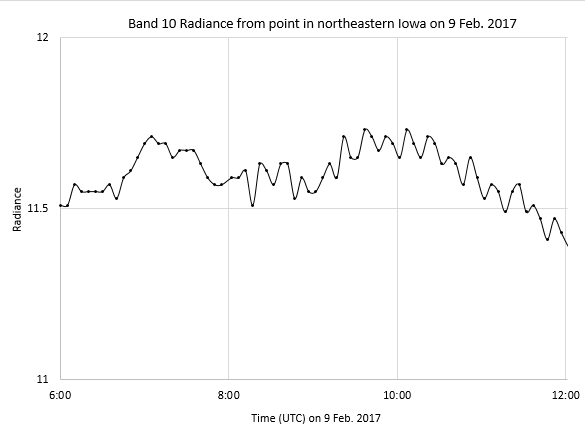 36
ADR-289 Band02 Striping
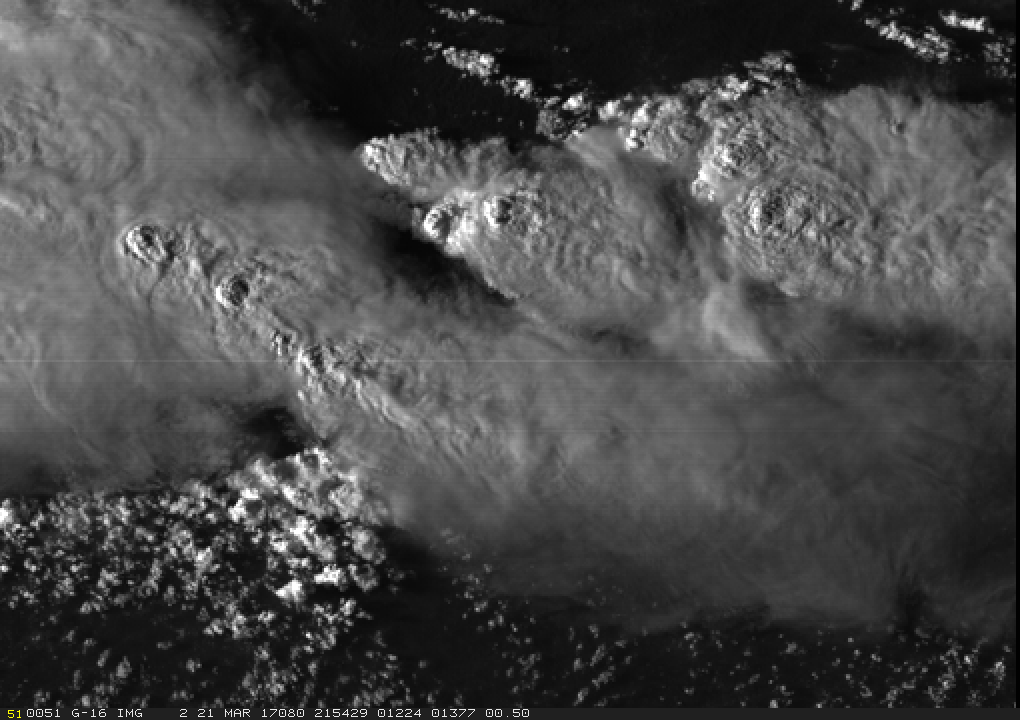 Less extreme stripes do exist and can be seen most easily with relatively large reflectances
Some stripes more significant than others
Band 2

21 March 2017
Mitigation:  WR4005 in patch DO.05.00.01 (to be released with DO.05.00.00)
37
ADR-290 ABI Solar Cal Time Deviates from Best Opportunity
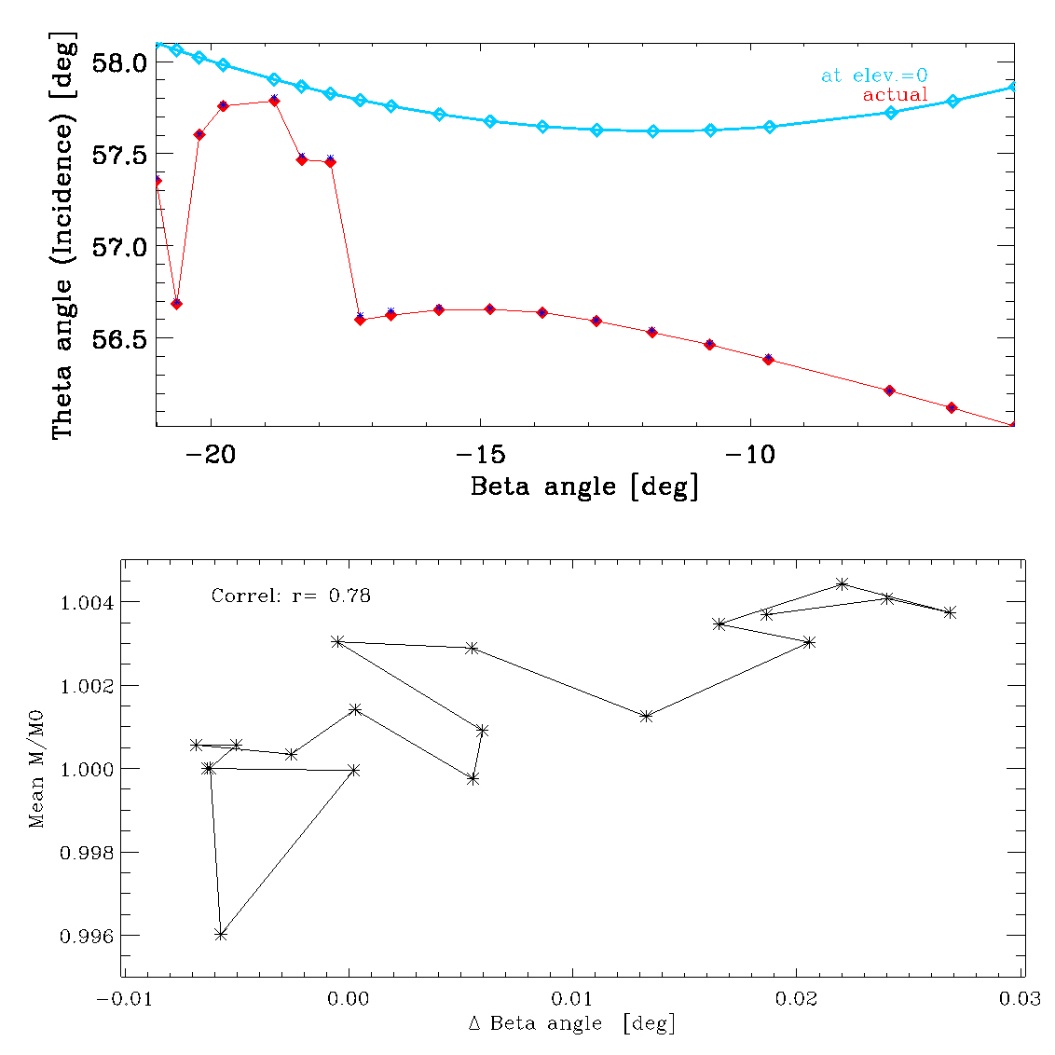 Tested Geometry
Mitigation:  MM.05 update allows for SCT to occur at fixed local (satellite) solar time.  To be tested.
On-orbit Observation
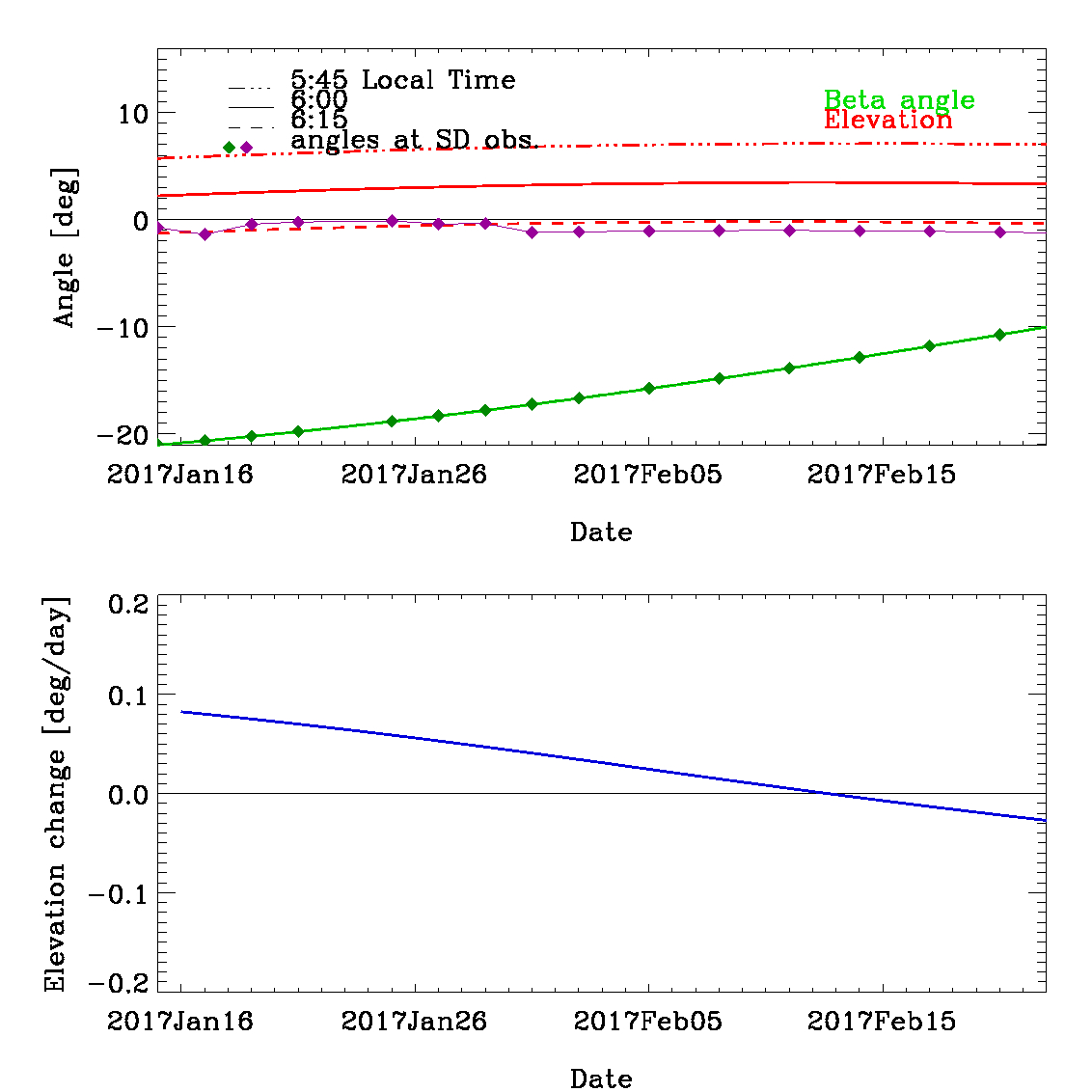 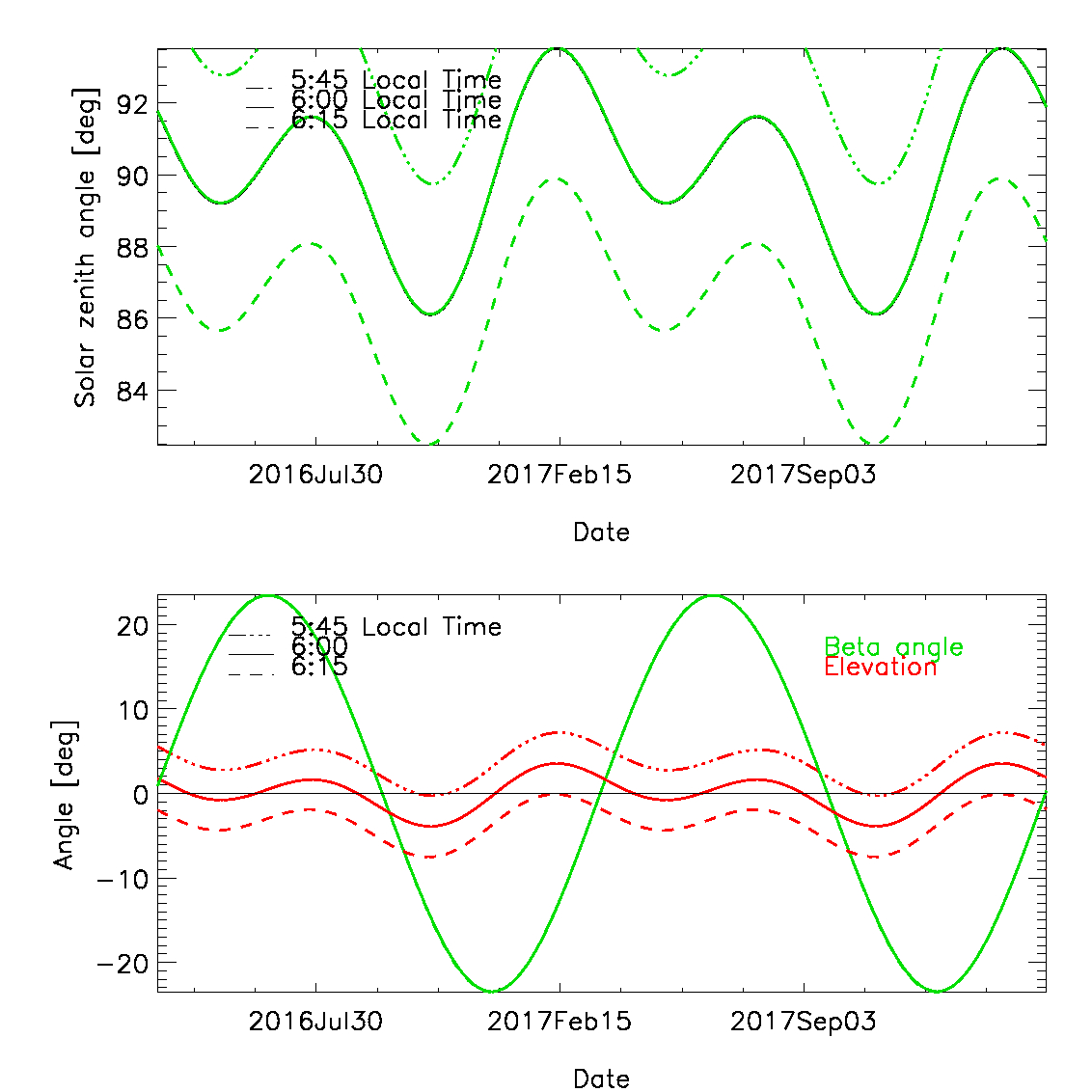 38
ADR-299 Cold Bias Around Fire
Cold bias is observed in channel 7 (3.9 micron) image (inverted grayscale).
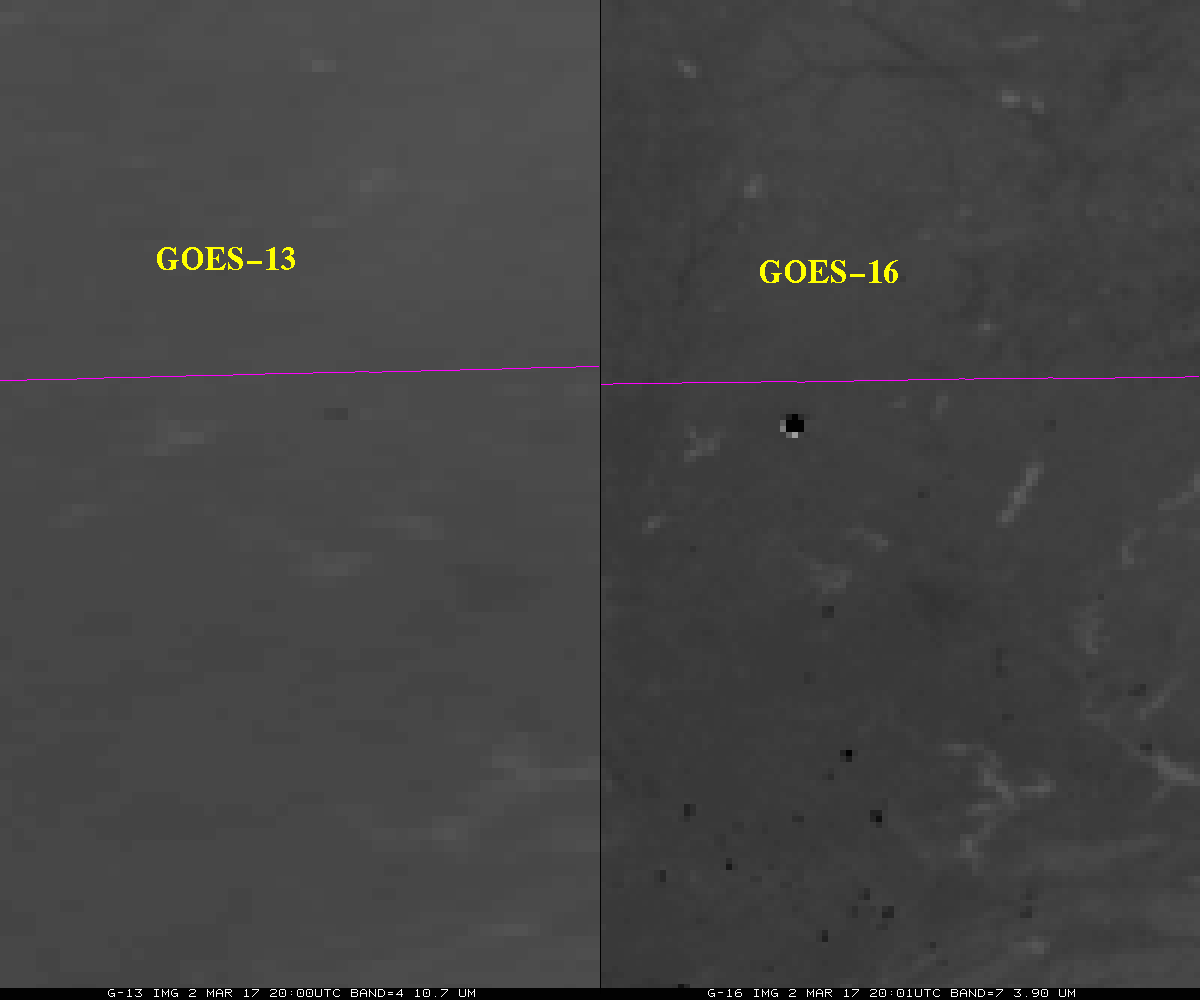 39
ADR-301 Discontinuity of 4% in Channel 2 Gain
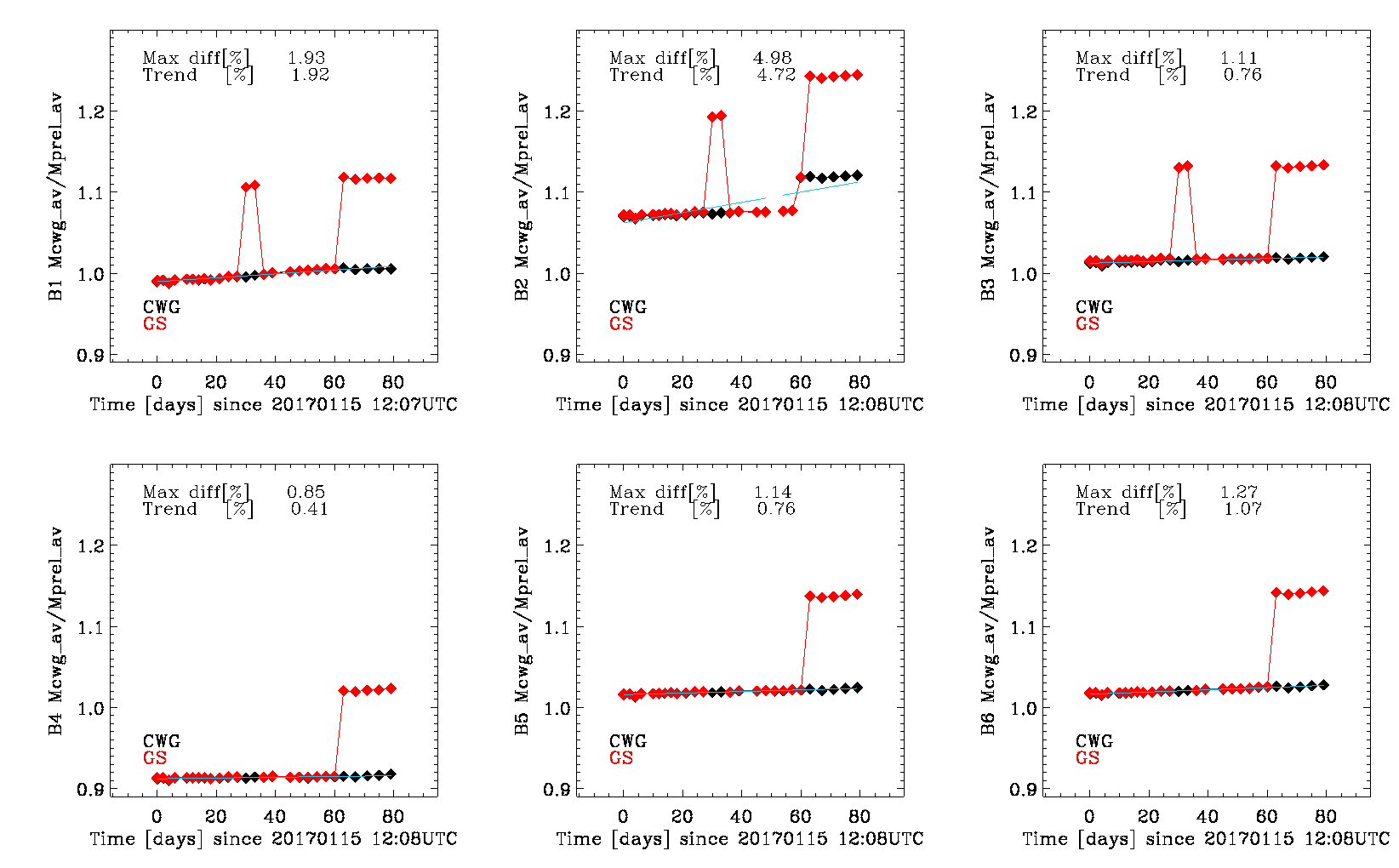 11%
11%
11%
ADR286, WR4301
4% discontinuity after Mar 16th.
40
ADR-331 Clipped or Missing ABI Moon Images
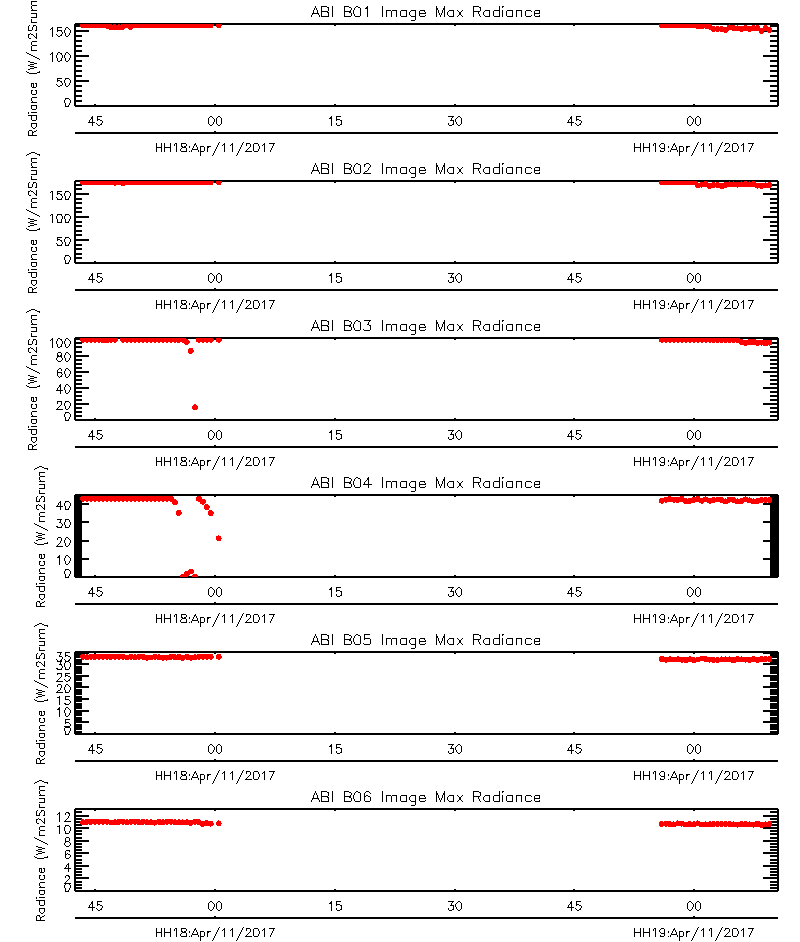 Earth Occultation
April 11, 2017
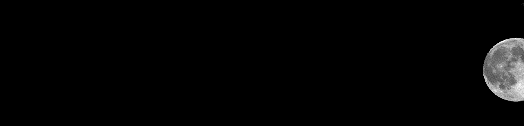 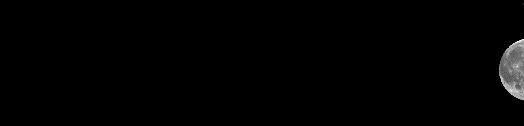 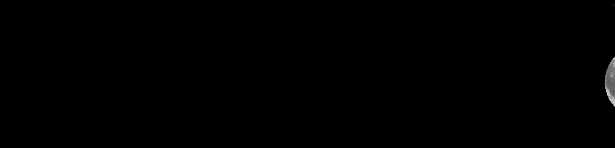 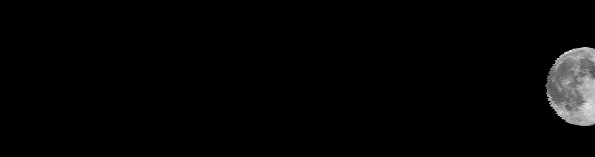 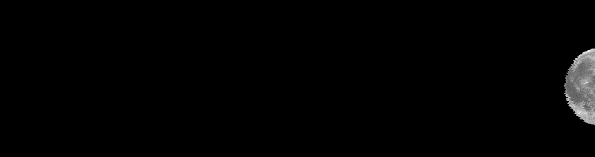 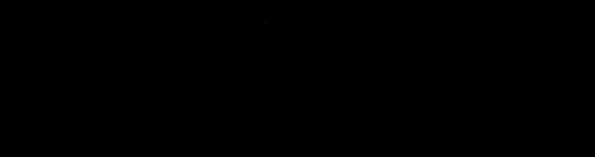 41
Mitigation:  More frequent meso center shifts during June 2017 tracing
ADR-362 Band07 Striping
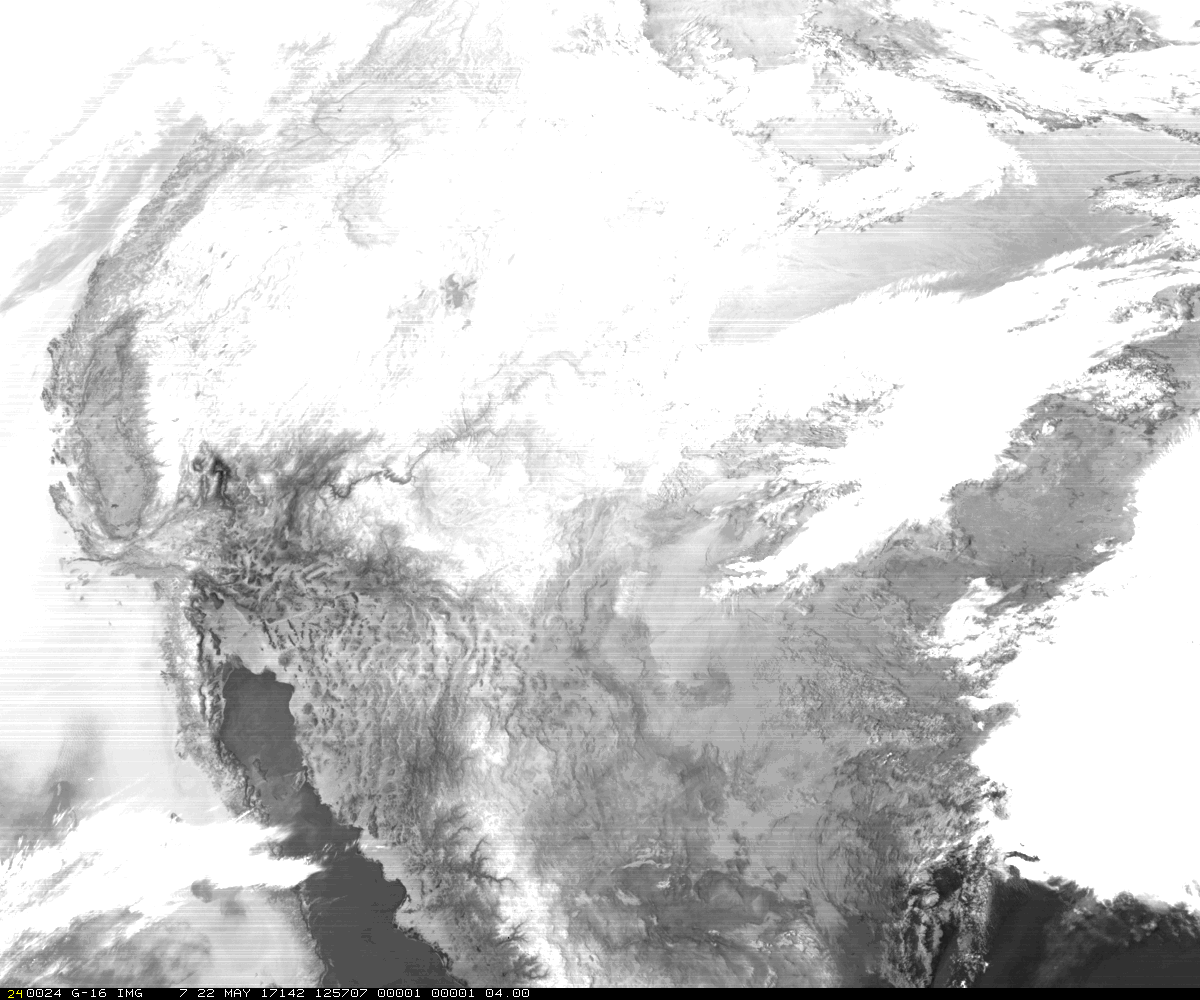 GOES-16 Band 7 Image from 22 May 2017 at 12:57:07 UTC
42
Impacting Geometric Calibration ADRs/WRs
43
ADR-275 Anomalous EW Navigation Biases
Channel X-Residuals (East-West)
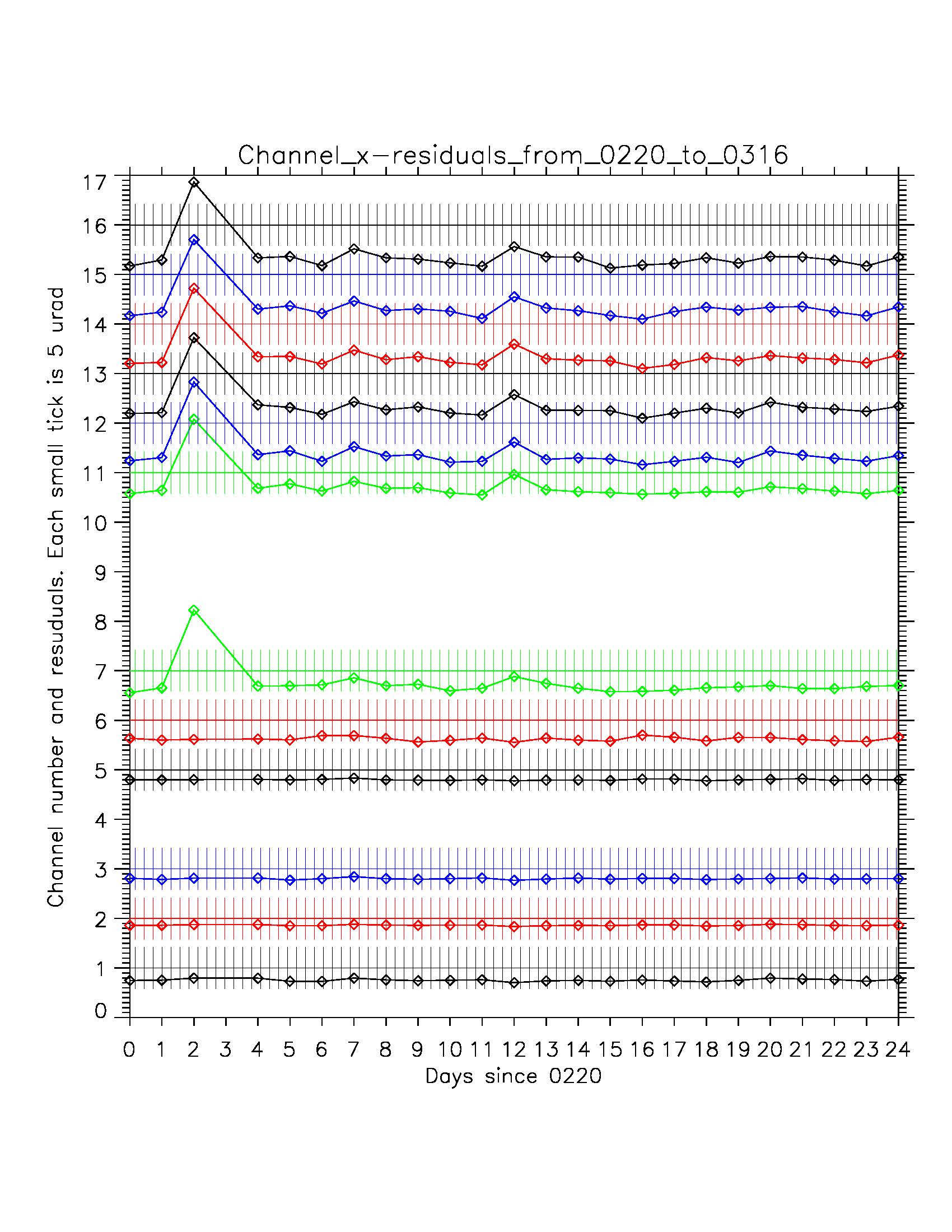 Legend:
- X-residuals for all window channels are plotted at different heights corresponding to the channel number. 
- Zero residual corresponds to the straight horizontal line. Positive residuals deviate upward, negative – downward. The distance between lines correspond to 50 μrad (≈ 2 km). 
Different colors are used to distinguish neighboring lines. Green is used for MWIR channels.
Vertical bars outline PORD requirement of ±21 μrad
44
ADR-294 Recurring Swings in ABI Image Navigation
X-Residuals (East-West)
Y-Residuals (North-South)
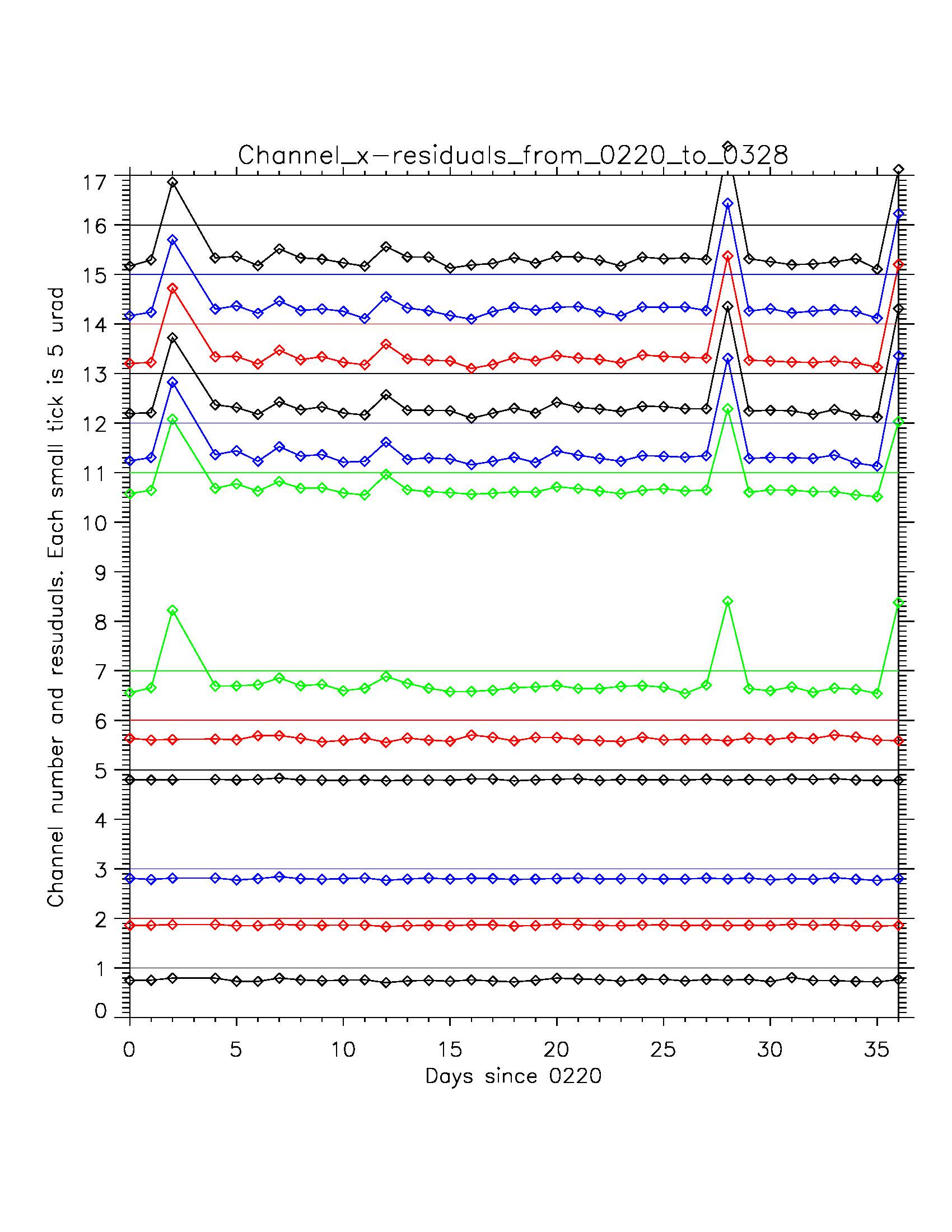 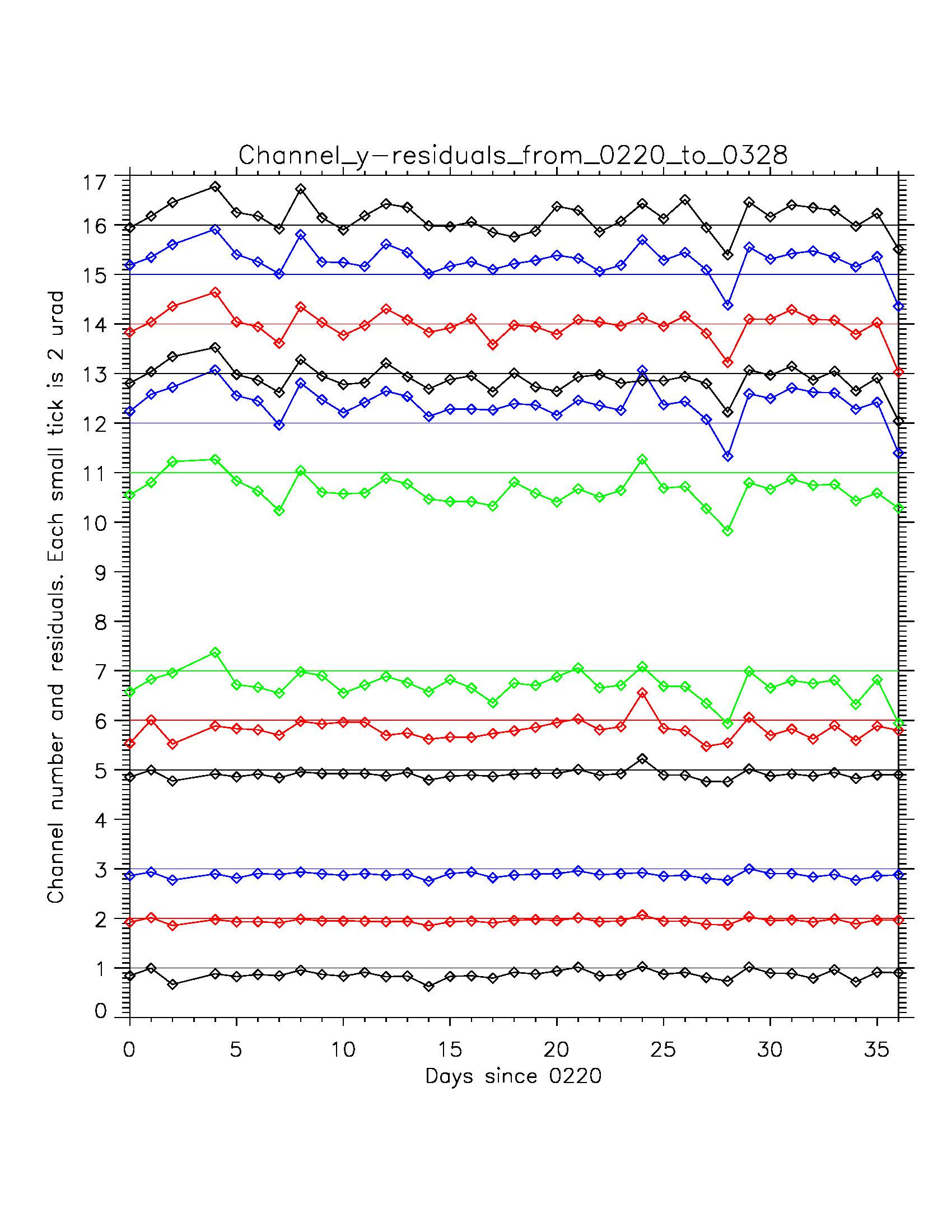 Legend:
- X-residuals for all window channels are plotted at different heights corresponding to the channel number. 
- Zero residual corresponds to the straight horizontal line. Positive residuals deviate upward, negative – downward. The distance between lines correspond to 50 μrad (≈ 2 km). 
Different colors are used to distinguish neighboring lines. Green is used for MWIR channels.
Vertical bars outline PORD requirement of ±21 μrad
45
ADR-295 Anomalous FFR Errors in MWIR and LWIR Channels
FD Image Distortion at Anomaly onset, March 20 11:36 UTC
11:21 UTC
11:36 UTC
11:51 UTC
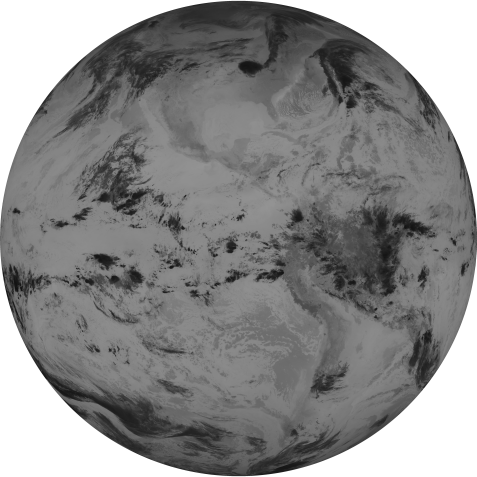 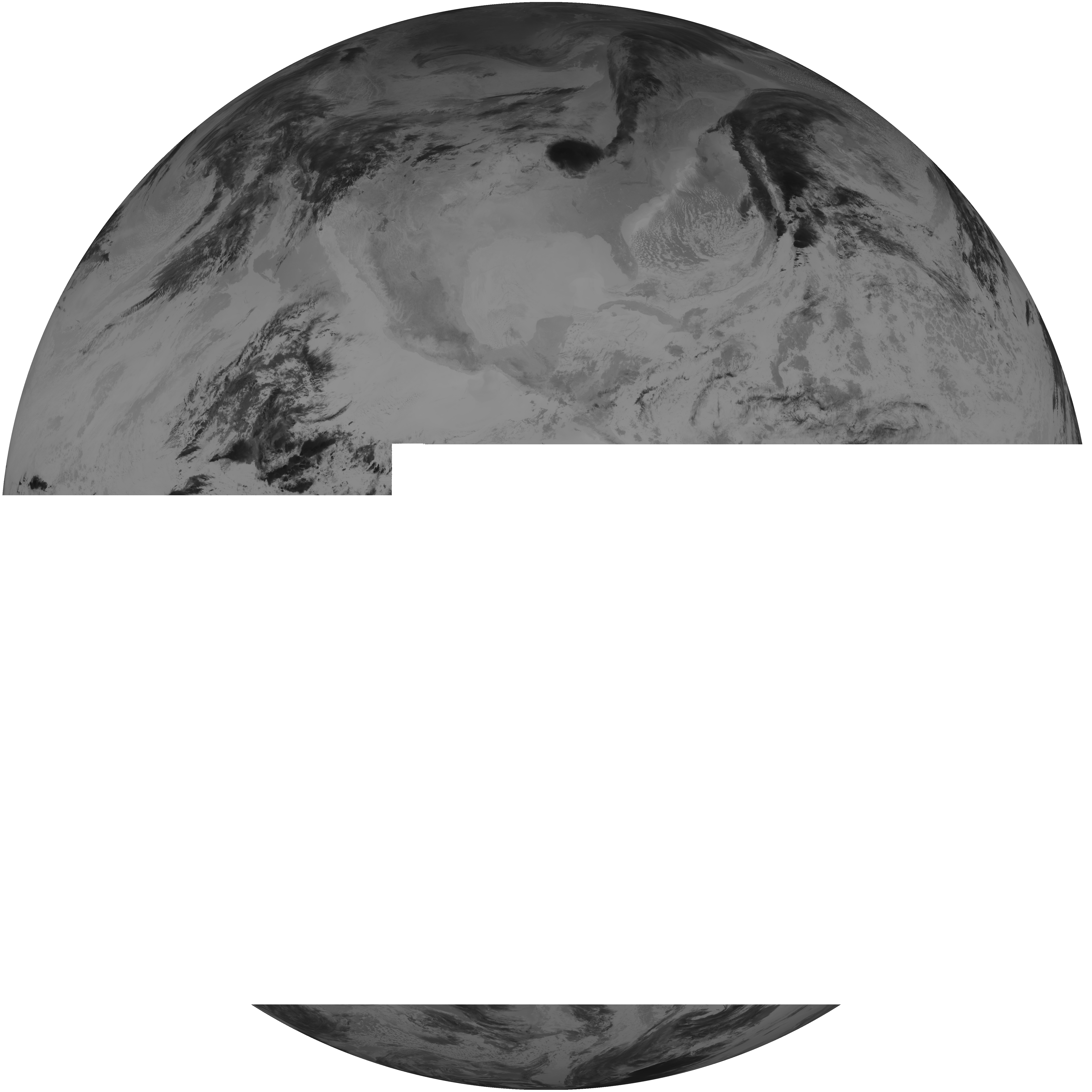 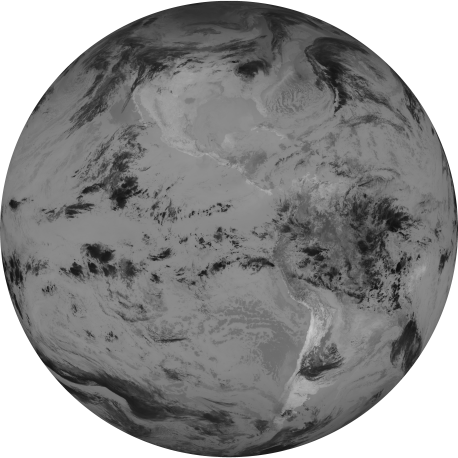 Channel 14
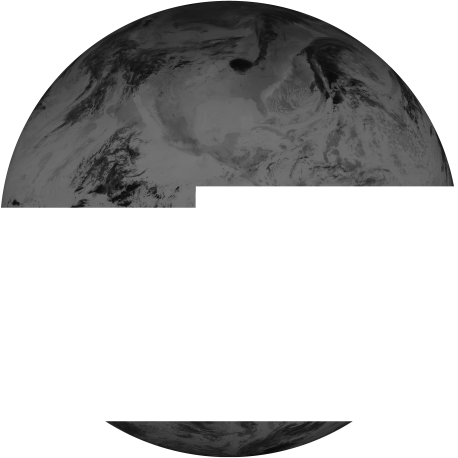 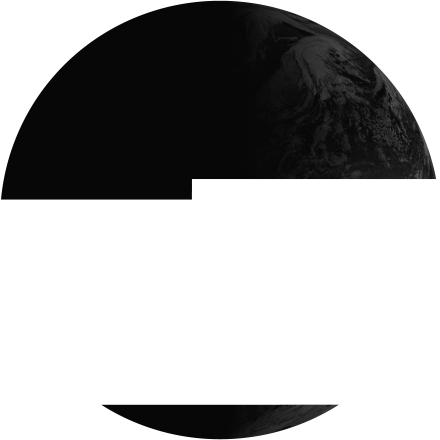 Channel 6
Channel 11
11:36 UTC
11:36 UTC
X-residual change in the MWIR and LWIR channels leads to a partial (March 20 11:36) or complete (February 22 and March 27 19:00) image distortion. 
VNIR channels are not distorted, though they suffer the same damage/outage as the MWIR and LWIR channels.
46
ADR-296 Large SSR Errors in ABI MWIR and LWIR Channels
Swath Residual Behavior, Navigation-Swing Anomaly, March 20 19:51 UTC
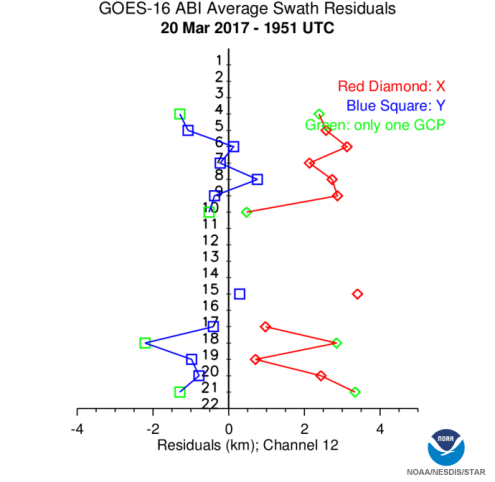 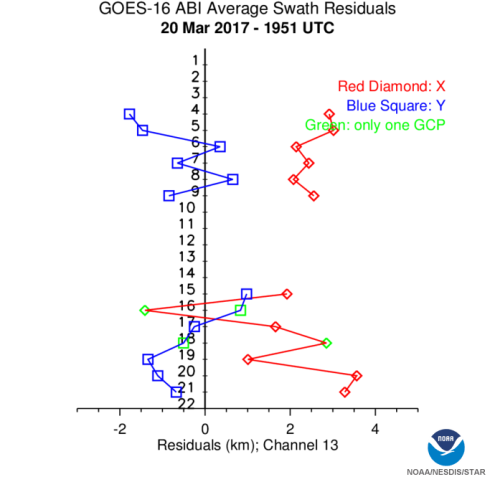 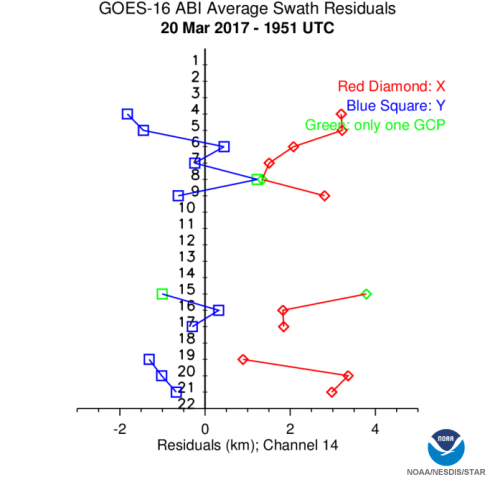 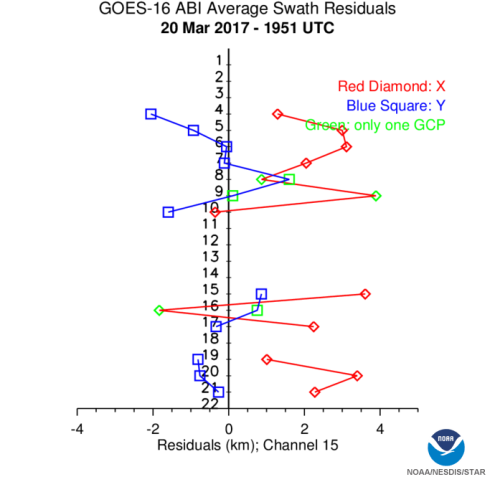 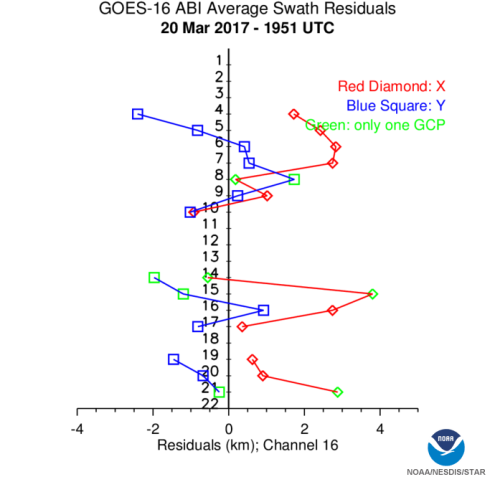 LWIR
Channel 12
Channel 13
Channel 14
Channel 15
Channel 16
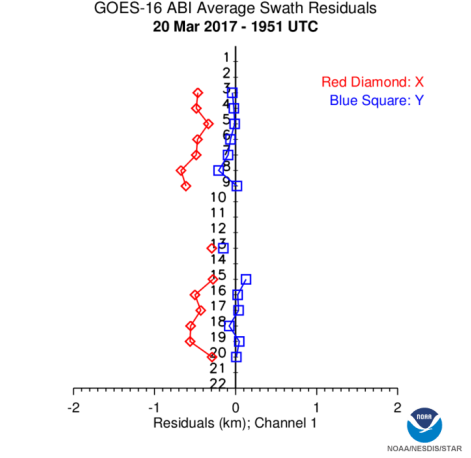 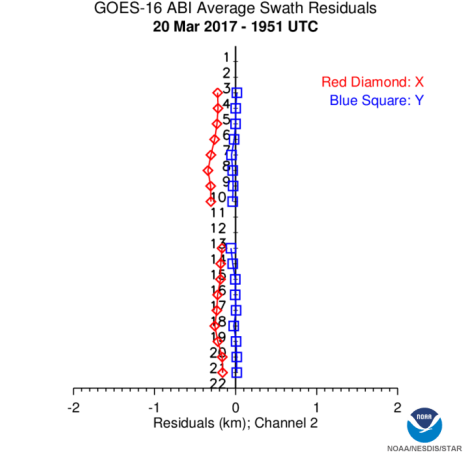 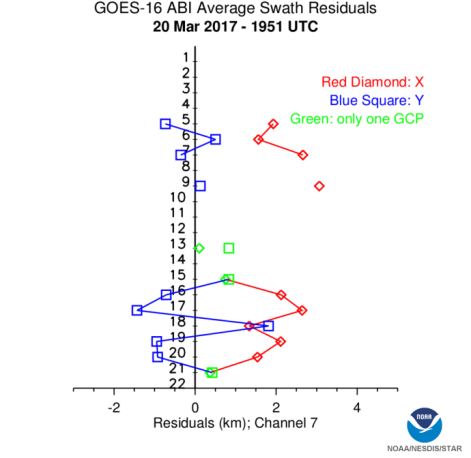 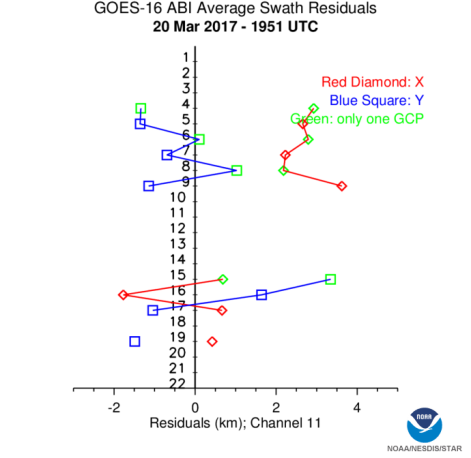 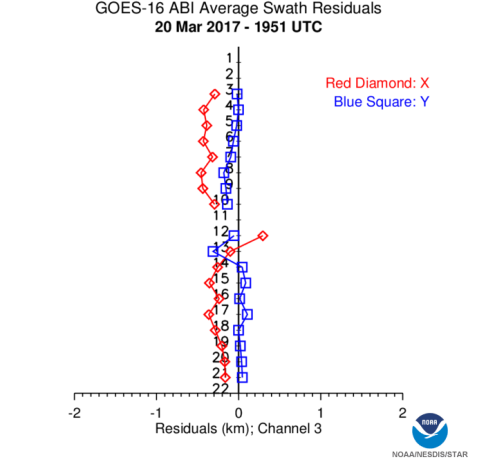 VNIR
Channel 1
Channel 2
Channel 3
MWIR
Channel 7
Channel 11
Legend: Landmark residuals are averaged by swaths and plotted with respect to the vertical line with swath numbers on it. Red diamonds denote x-residuals, blue squares are y-residuals. If a swath contains only one working landmark, it is plotted green.
47
ADR-300 Large Navigation Error in ABI MESO Scan
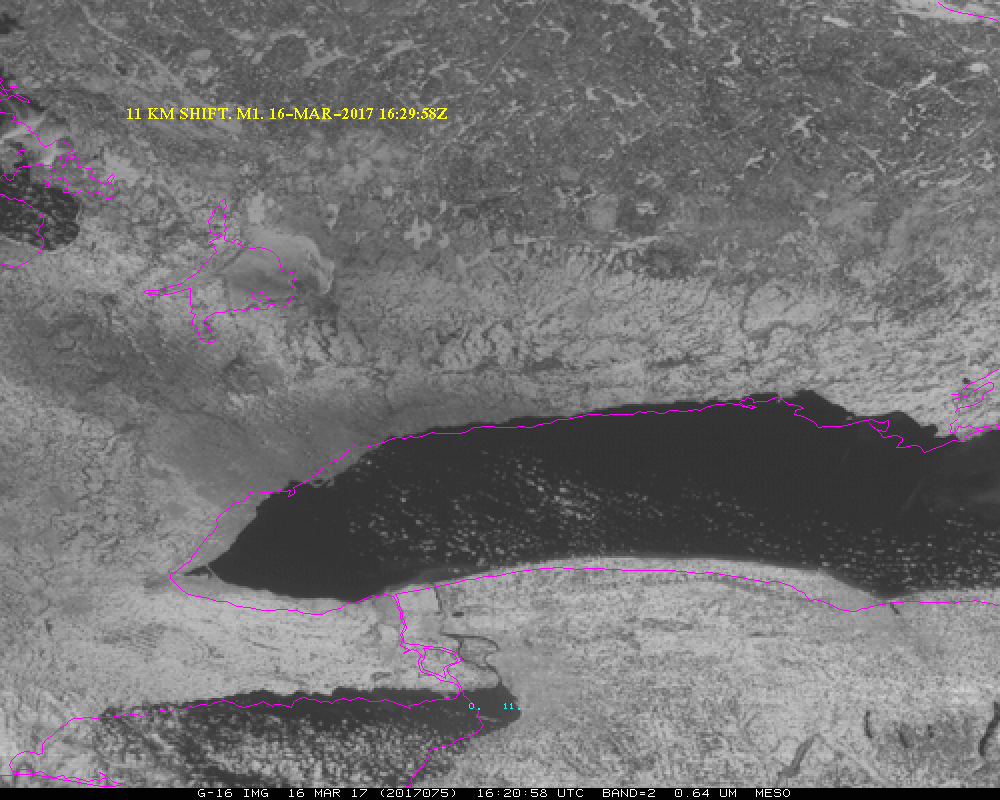 GOES-16 Band 2 Image from 16 March 2017 at 16:20:58 UTC
48
ADR-319 Large Navigation Error in ABI MESO Scan After Empty Frame
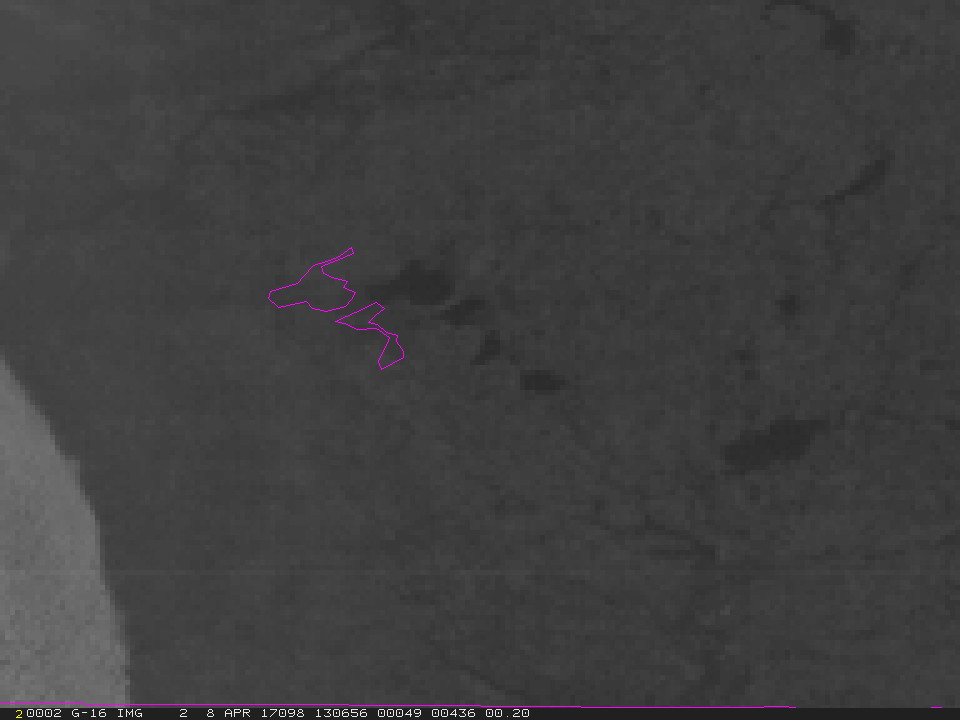 GOES-16 Band 2 Image from 8 April 2017 at 13:06:56 UTC
49
ADR-351 Large NS Swings in ABI Image Navigation
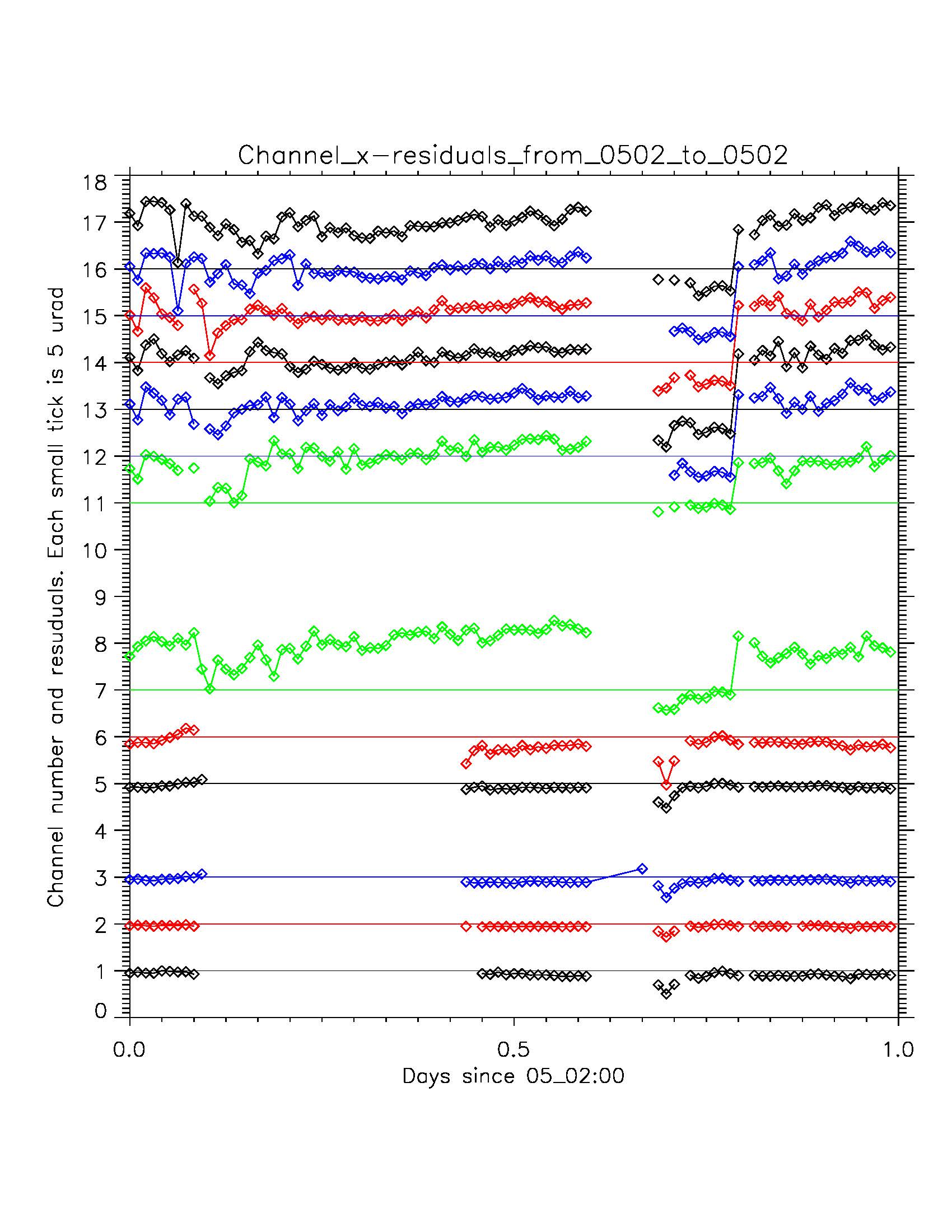 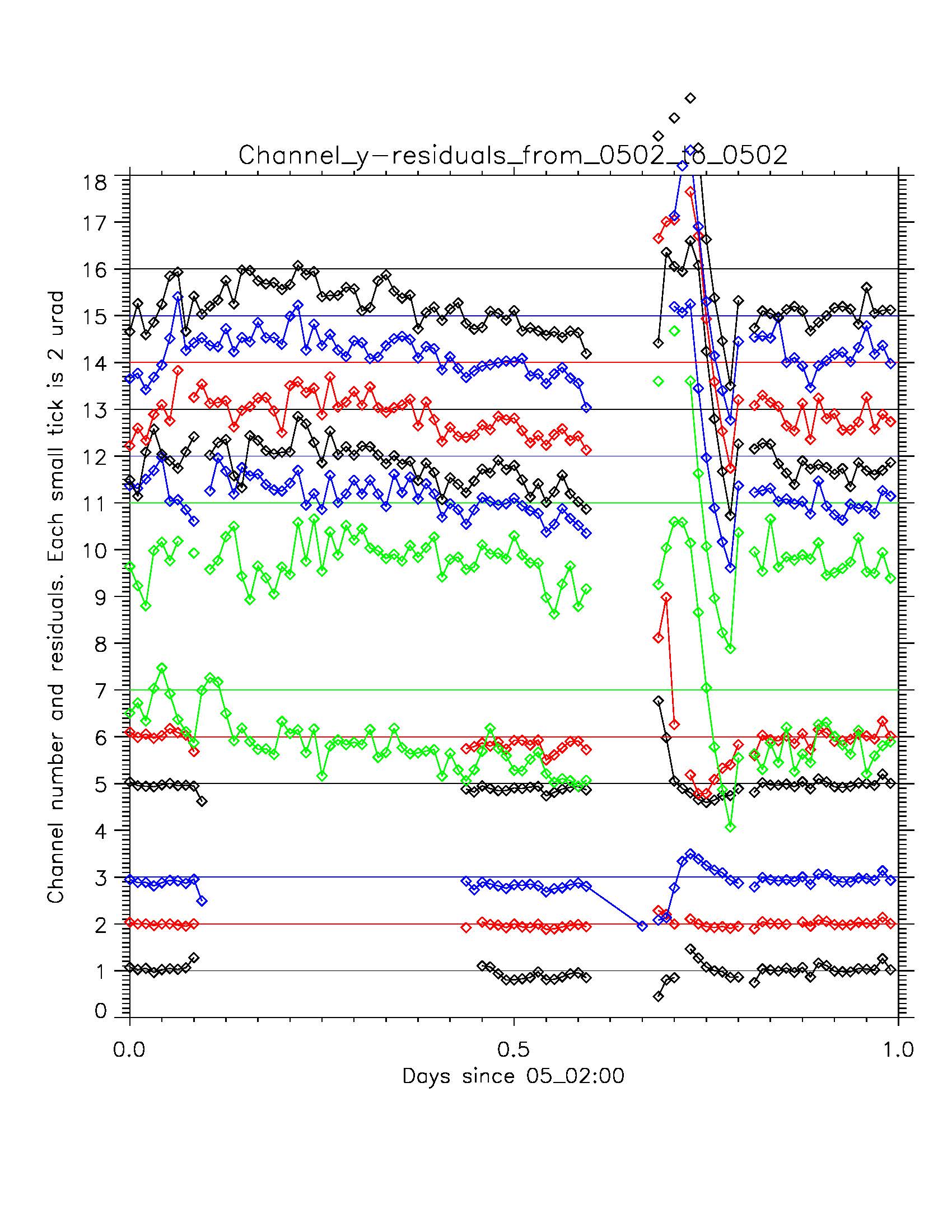 May 2, 2017 

Navigation Residuals


Channel-to-Channel Registration
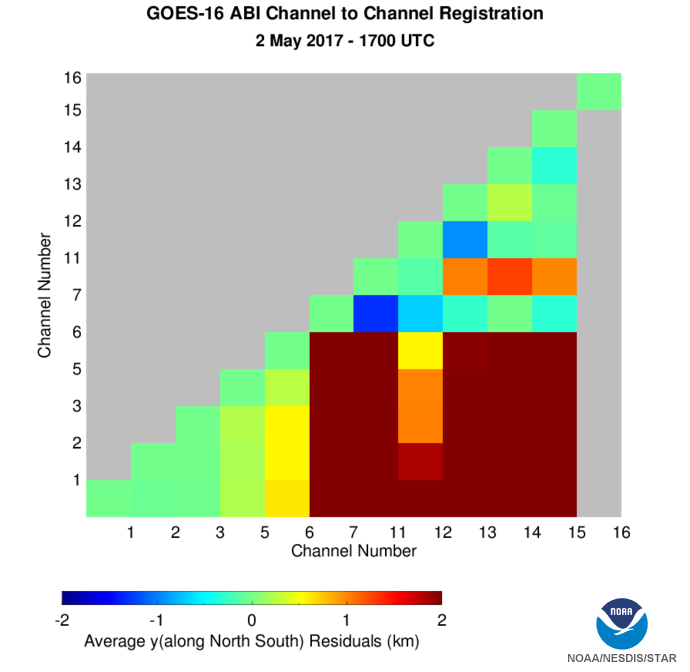 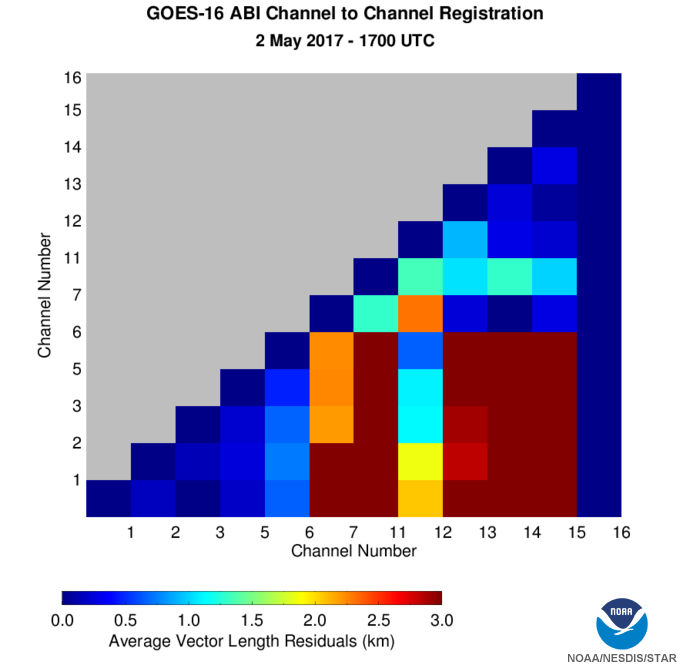 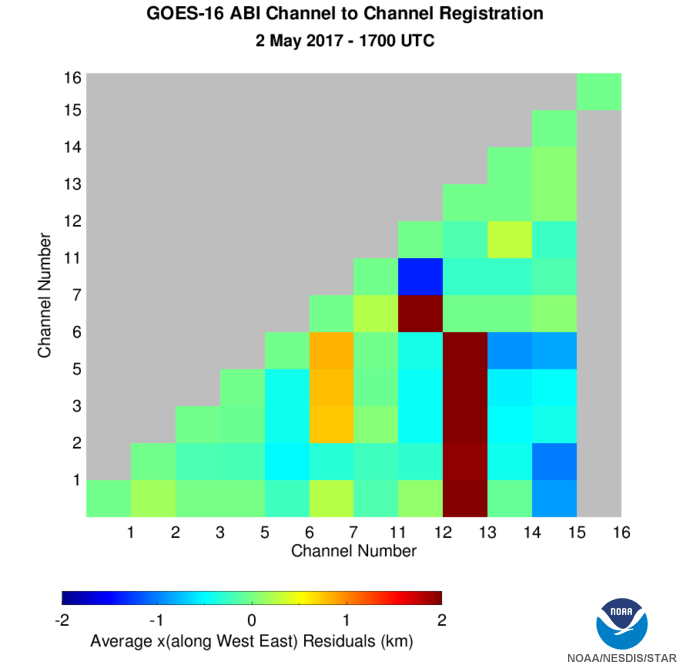 50
Impacting Instrument Monitoring ADRs/WRs
51
ADR-303 ABI INST-CAL Offset Field Irregularities
ABI CH-16 Min, Max and Mean Offset (repeat of gain except for long outage)
ABI CH-16 Min, Max and Mean Gain
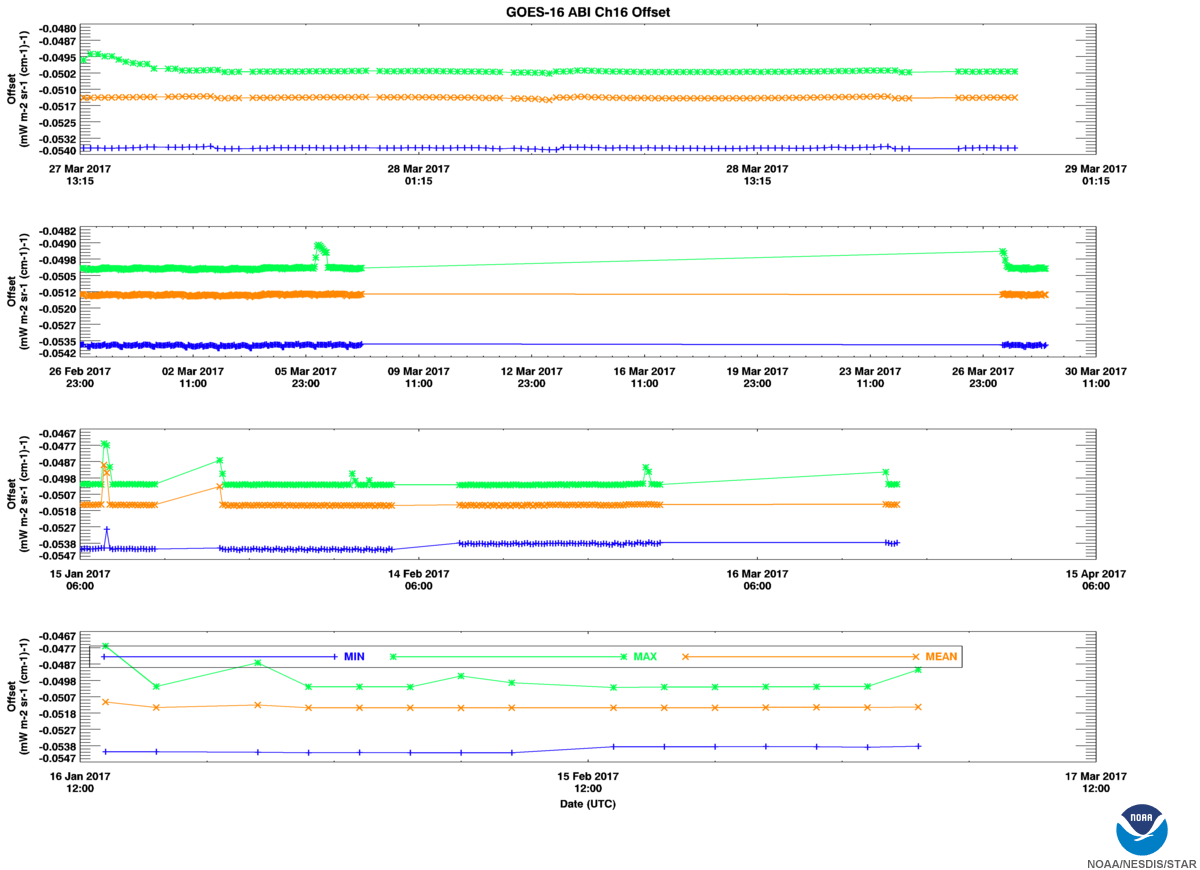 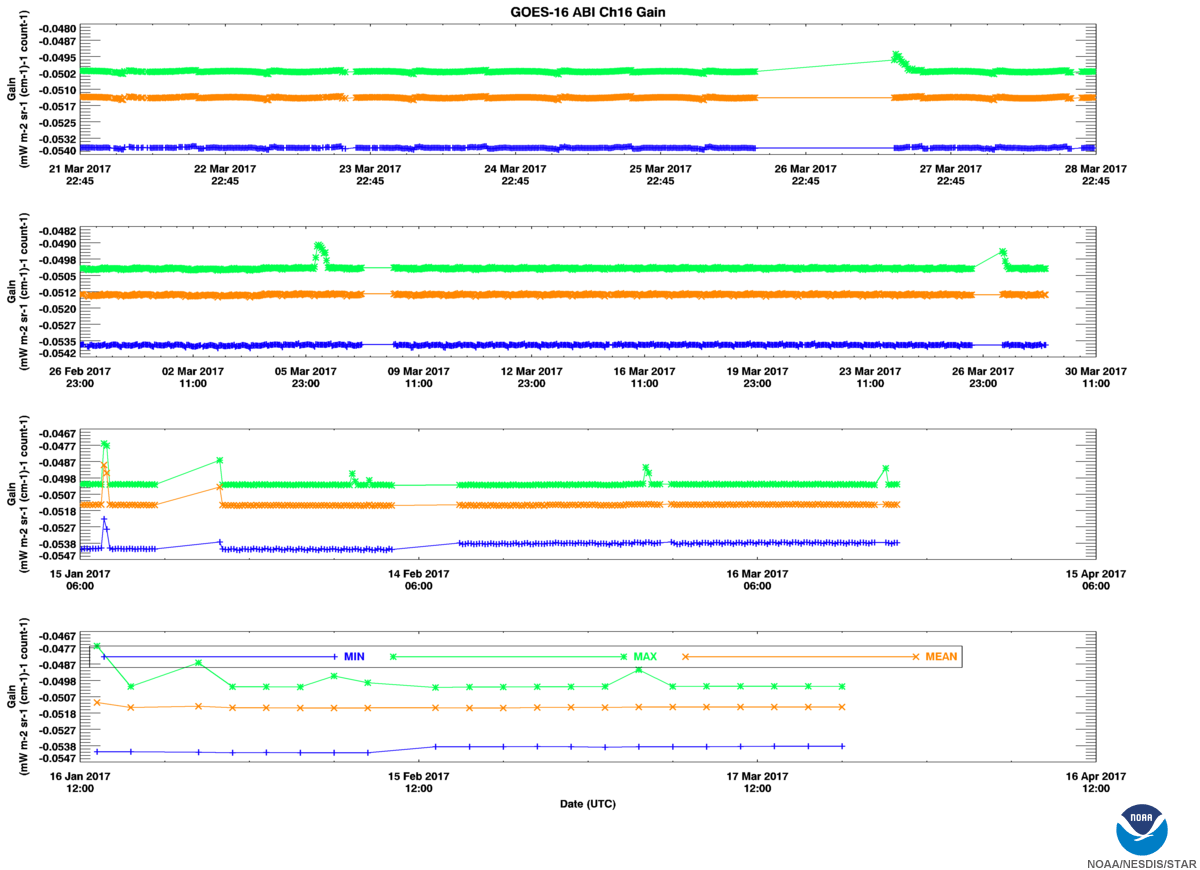 52
ADR-319 ABI M3/M4 INST-CAL Data Not Sent to PDA
CASSIE Internal Cal Target Output: Mean: ~302K  Range: ~ 0.25K
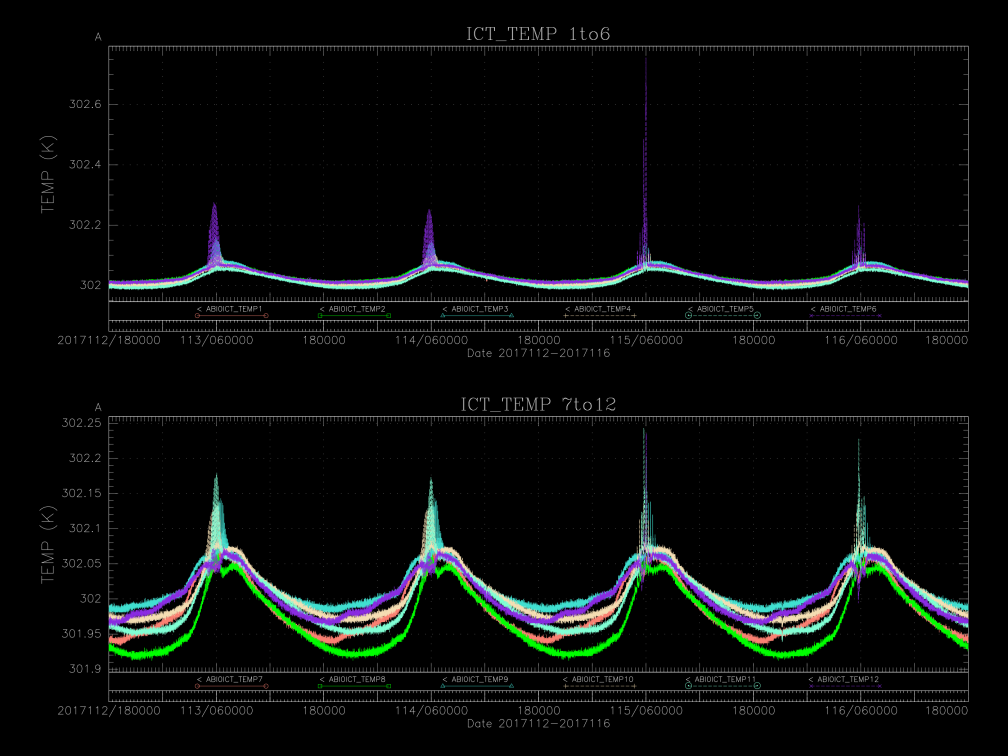 INST-CAL Internal Cal Target Output: Mean: ~283K  Range: ~ 6.0K
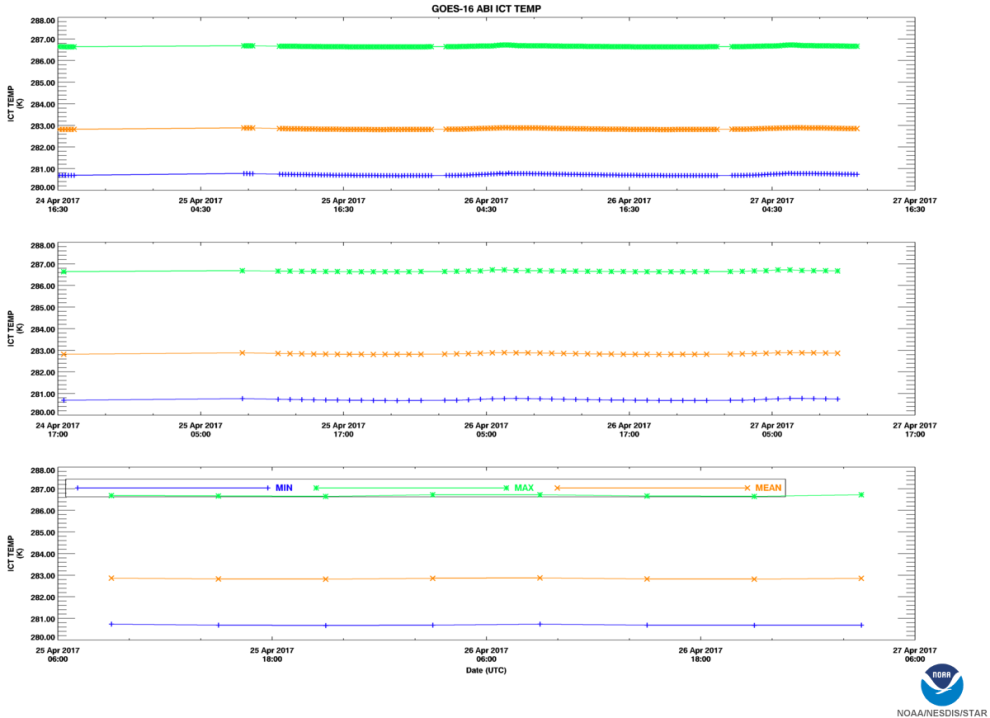 53
ADR-345 ABI Ch 2 INST-CAL File Size Inflation
ABI Mode-3 and Mode-4 INST-CAL File Sizes (all channels) Per Day Since Launch
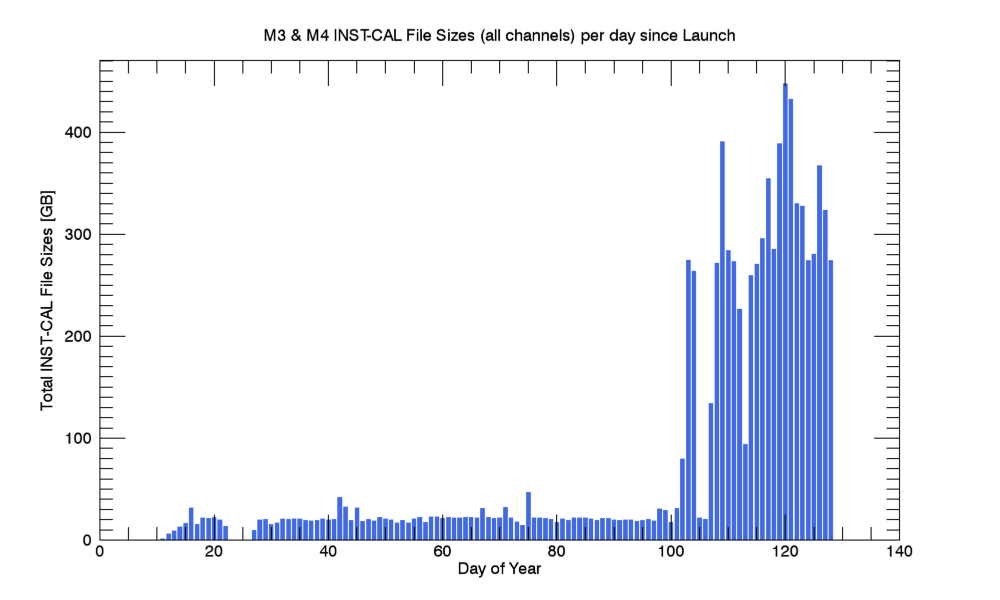 54
Path to Full Validation – PLPT
55
Path to Full Validation – PLPT
56
GOES-16 ABI and S-HIS Comparison Field Campaign, Mar 28, 2017
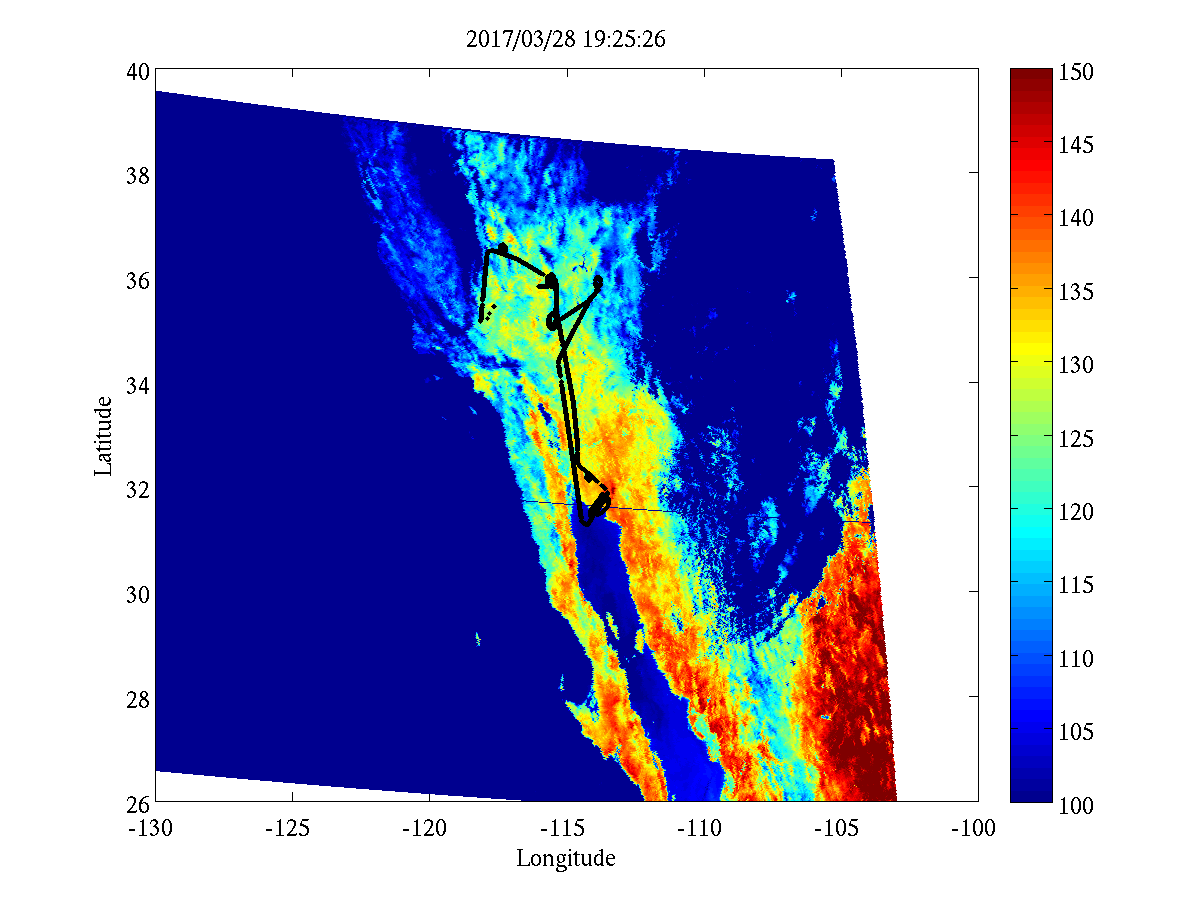 ABI B14 L1-Beta MESO
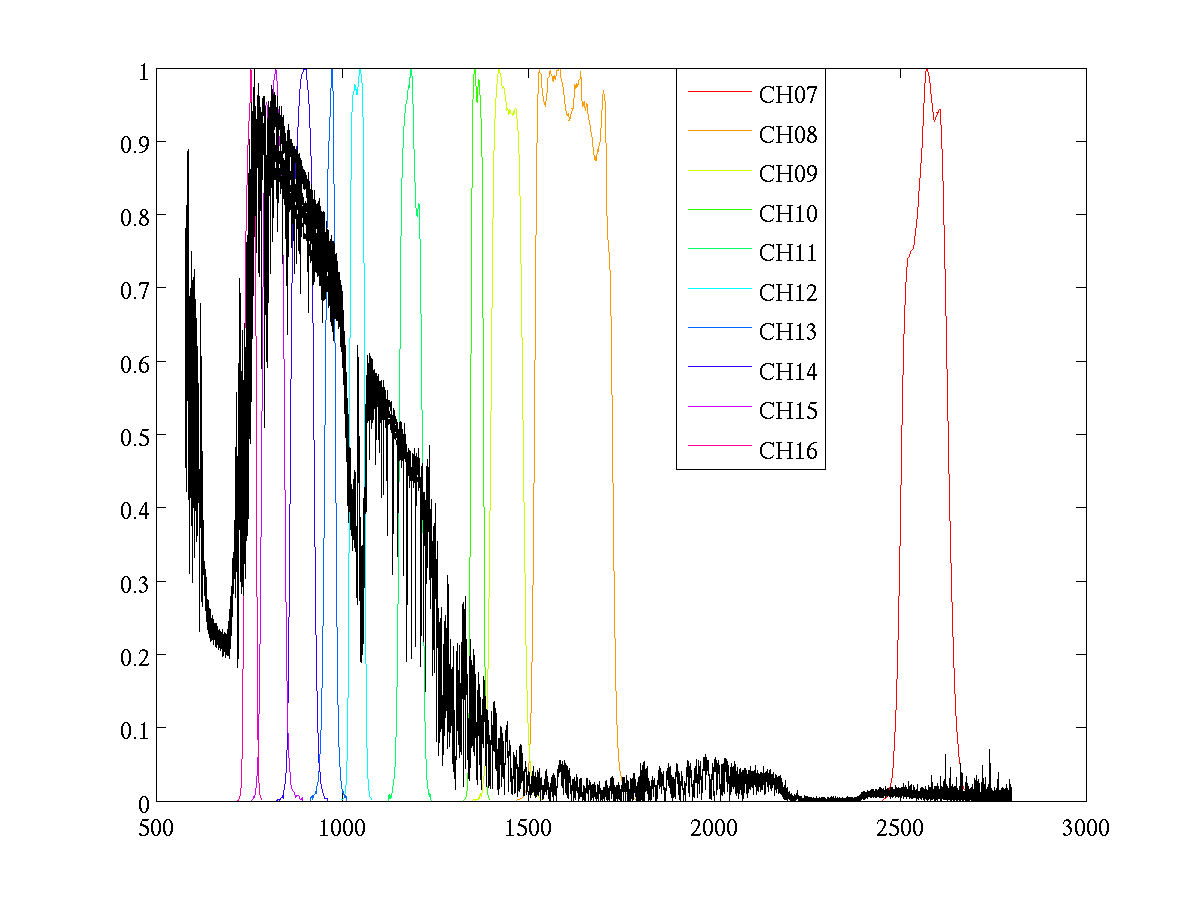 ER2 Trajectory
ABI SRF & Normalized S-HIS Rad.
Normalized 
S-HIS Radiance
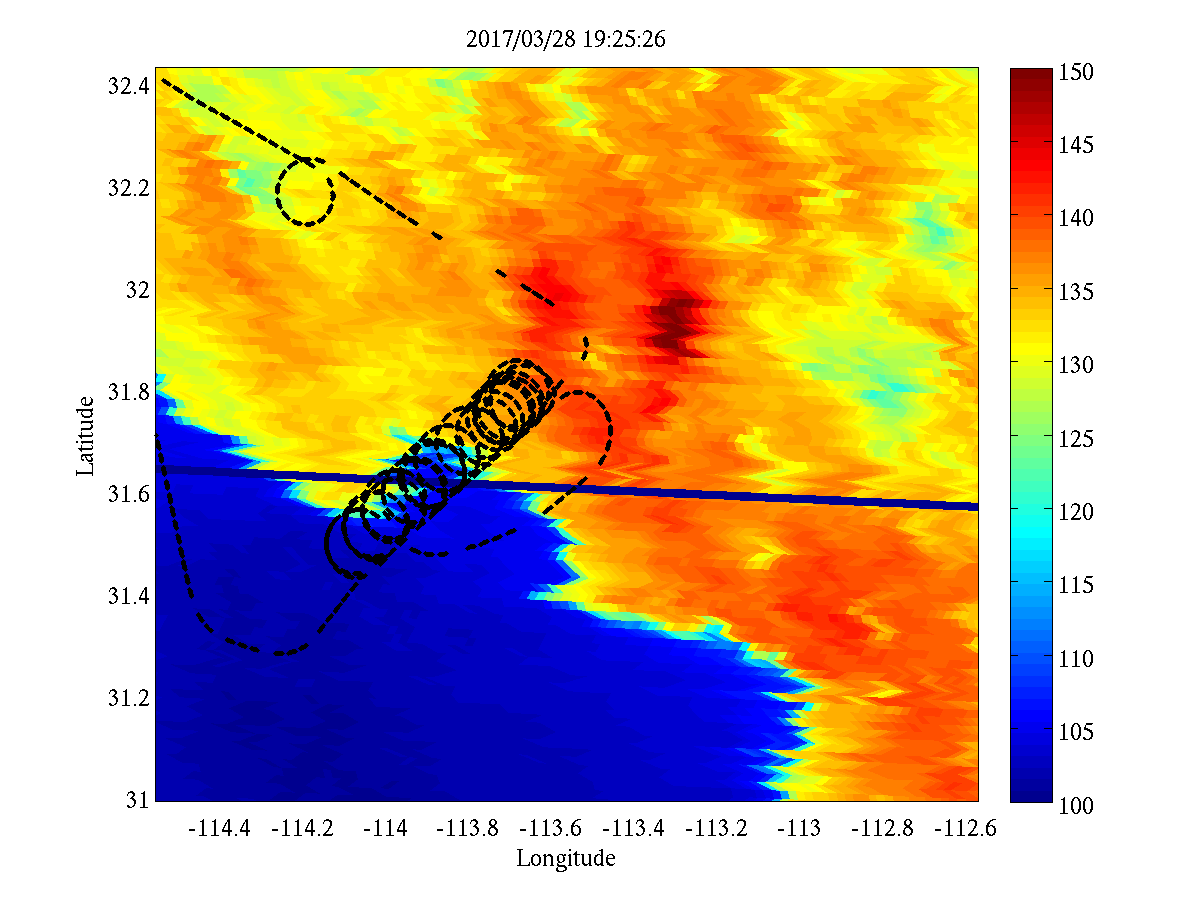 Wavenumber
ABI Mode 25
ER2 Trajectory
GOES-16 ABI and S-HIS Comparison for CH14 Matching during Field Campaign on Mar. 28, 2017
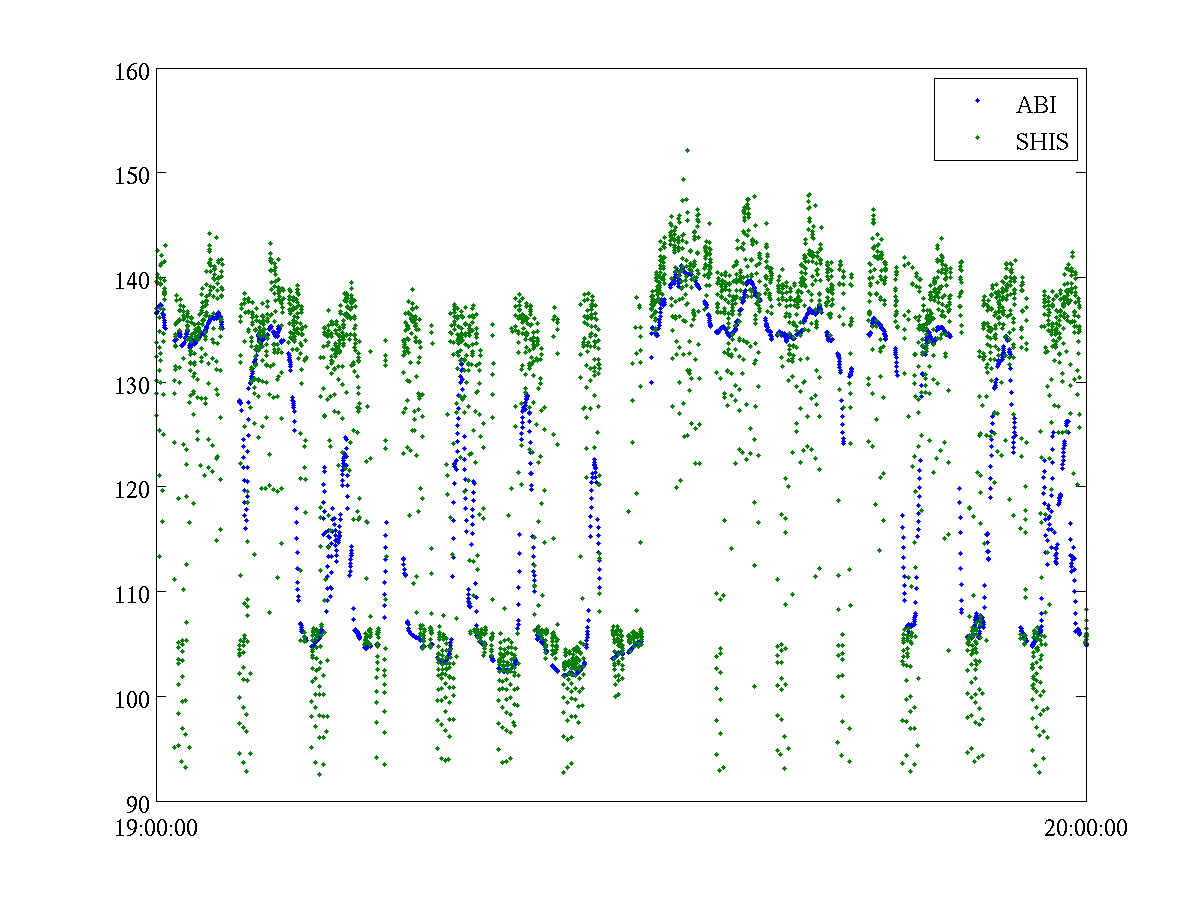 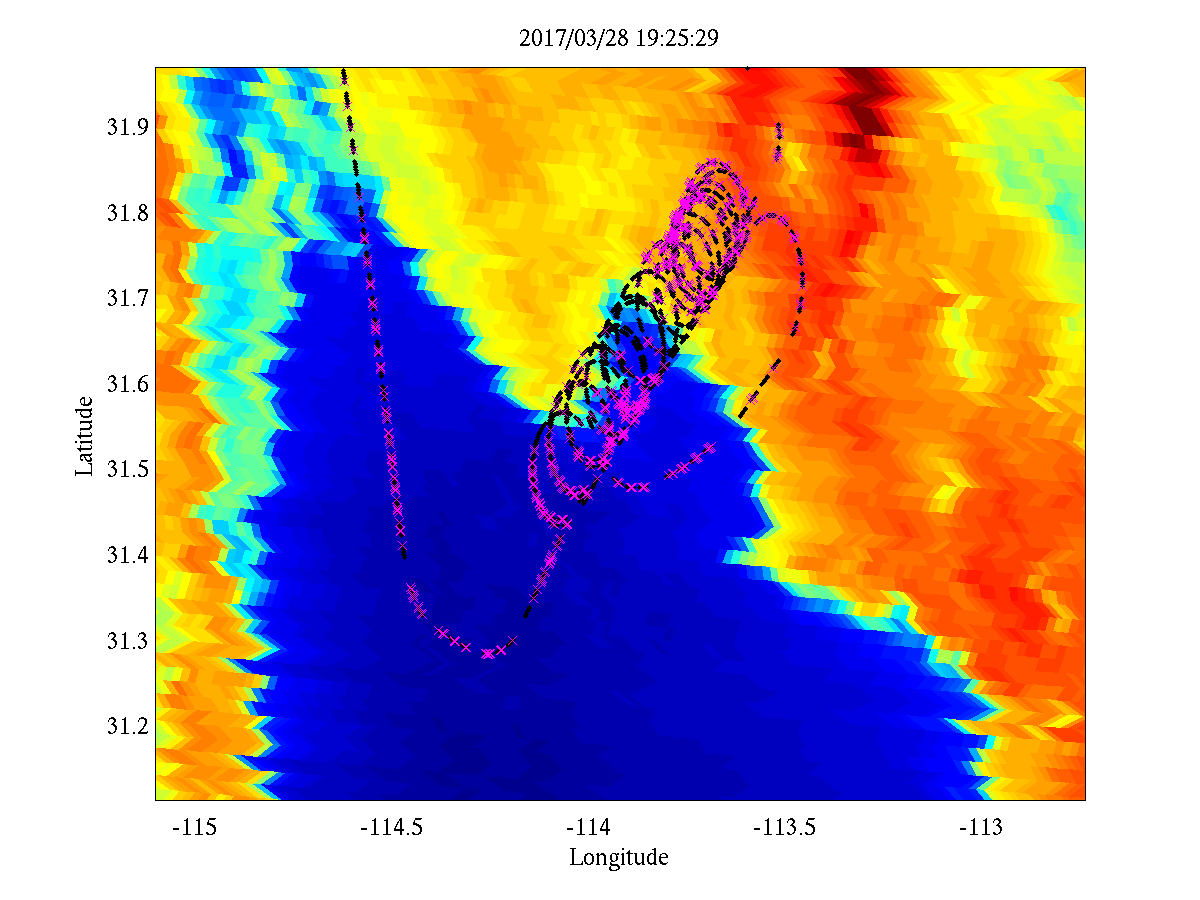 Overall Comparison
Radiance
Time
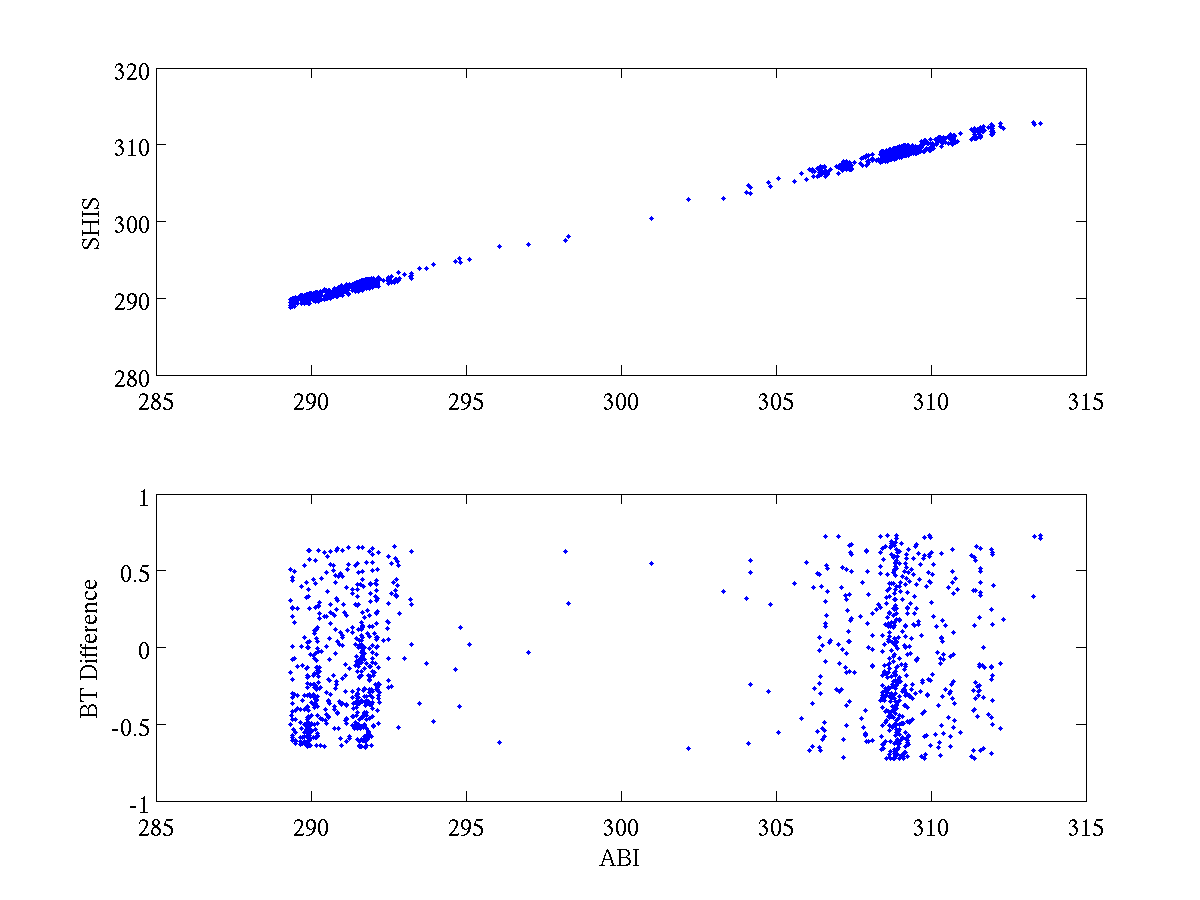 With screening
S-HIS BT (k)
“+” shows location of ER2 with Ch14 Radiance Difference between ABI and SHIS < 1%
Mostly matched over the land and ocean  with uniform scene (due to INR uncertainty in ABI since there is no INR calibration for ABI Mode 25)
Large amount of matched validation points with BT difference < 1K for ABI CH14
ABI BT (k)
BT Difference (k)
ABI BT (k)
GOES-16 ABI and S-HIS Comparison for Multi-ABI Channel Matching during Field Campaign on Mar. 28, 2017
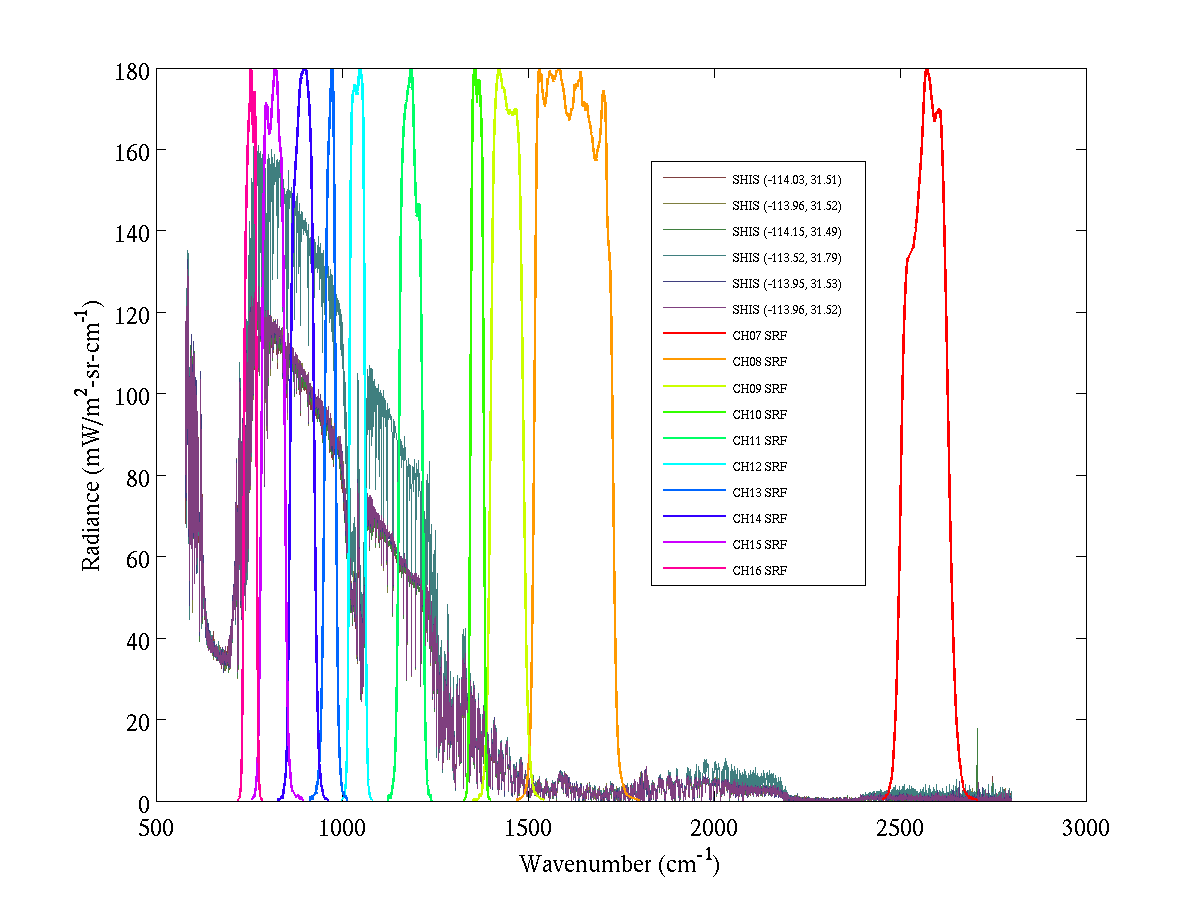 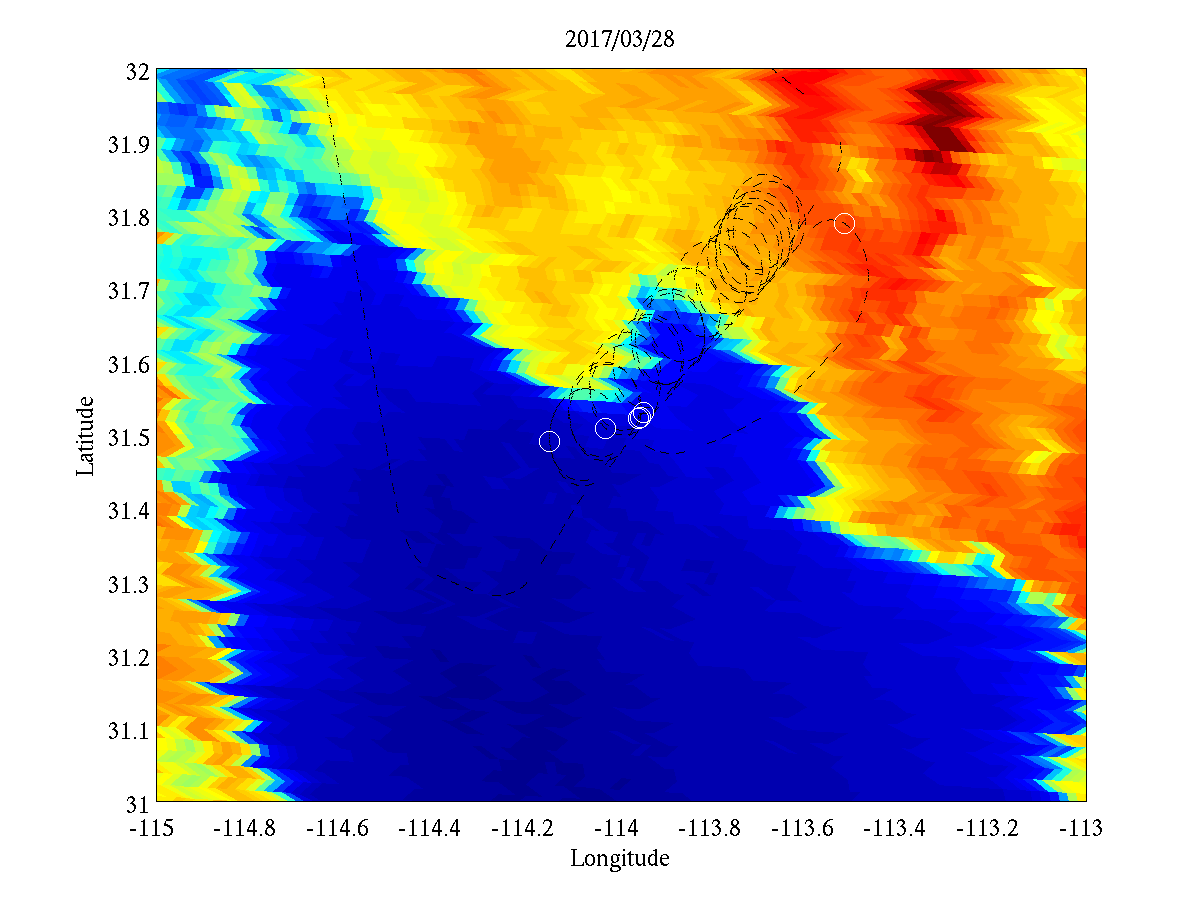 S-HIS Spectrum
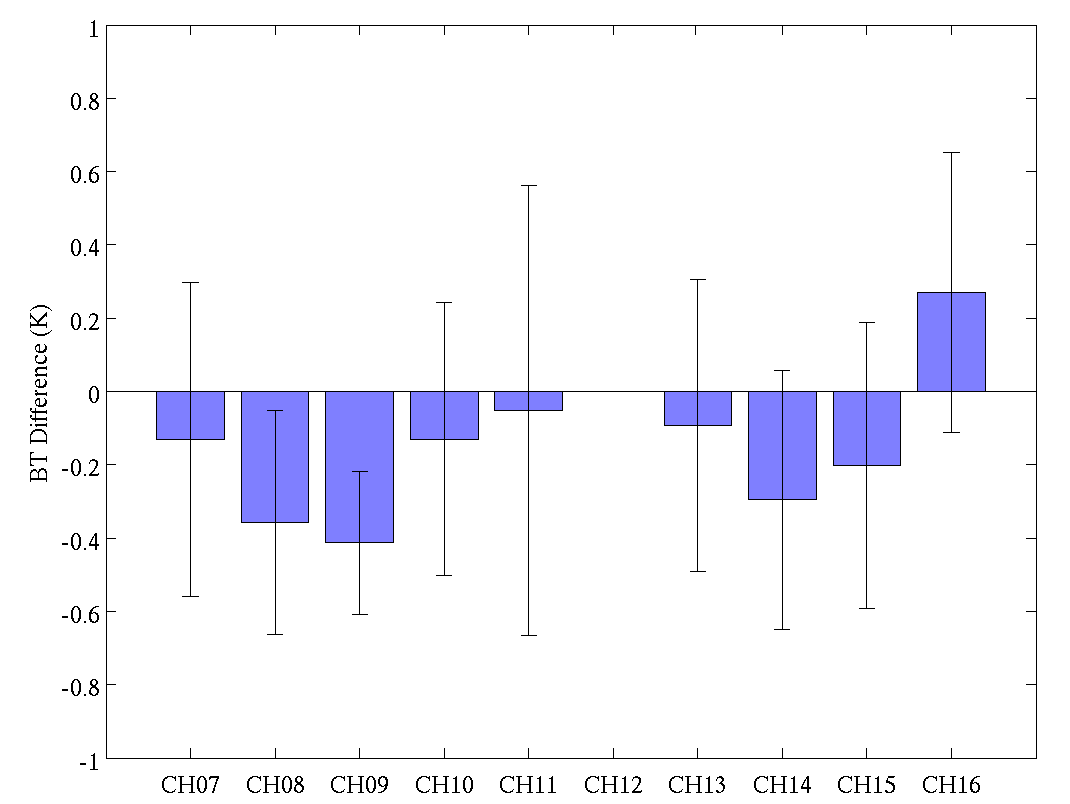 Multiple-Location
Identified six locations (white circles) along ER2 trajectory with matched ABI and SHIS radiometric performance
Overall assessment: BT of ABI CH07 to CH16 between ABI and SHIS agree within 0.45K except CH12
CH12 needs further validation
SHIS-ABI BT Difference (K)
ABI Channels
Summary of Early Field Campaign Analysis
S-HIS data from Field Campaign are to be used to validate the radiometric calibration of ABI IR channels.
Preliminary analysis shows that brightness temperature differences between ABI and S-HIS for all IR bands (except for B12 at 9.6 µm) are within 0.45K.
Caveats – The following have not been accounted for:
INR error due to the lack of Kalman Filter for special scan
FOV difference between S-HIS and ABI
Absorption and emission by the atmosphere above ER-2, in particular for CH12 due to stratospheric O3 absorption.
GOES-16 ABI L1b PLPT-029:  Rayleigh Scattering Calibration Summary
ABI L1b Data Used in Test: (15 January – 20 April 2017)
Valid Rayleigh scattering calibration locations from a study performed by Fougnie et al. (2002) for GOES-16 at its test location of 89.5o West longitude
Future Rayleigh Scattering Developments Towards Full Validation:
Accumulate much larger sample size over the course of the year
Limit range of sun-scene-satellite angle in analysis to reduce variability
Begin analysis leading to improved true color images
61
Path to Full Validation – Risks
62
GOES-16 ABI L1b Products Provisional PS-PVR
Summary & Recommendations
63
Summary
Reviewed progress since Beta Maturity
Evaluated ABI L1b Product Quality
General Approach 
Past Performance, Current Status, and Future Outlooks
IR Calibration, VNIR Calibration, and INR
Assessed Provisional Maturity per GOES-R Program
Outlined the Path to Full Validation Maturity
Issues and status
Risks
64
Recommendation
CWG believes that the GOES-16 ABI L1b products has reached the Provisional Maturity as defined by the GOES-R Program.
65
GOES-16 ABI L1b Products Provisional PS-PVR
Backup slides
66
PLPT-010Navigation residuals are assessed every 15 minutes
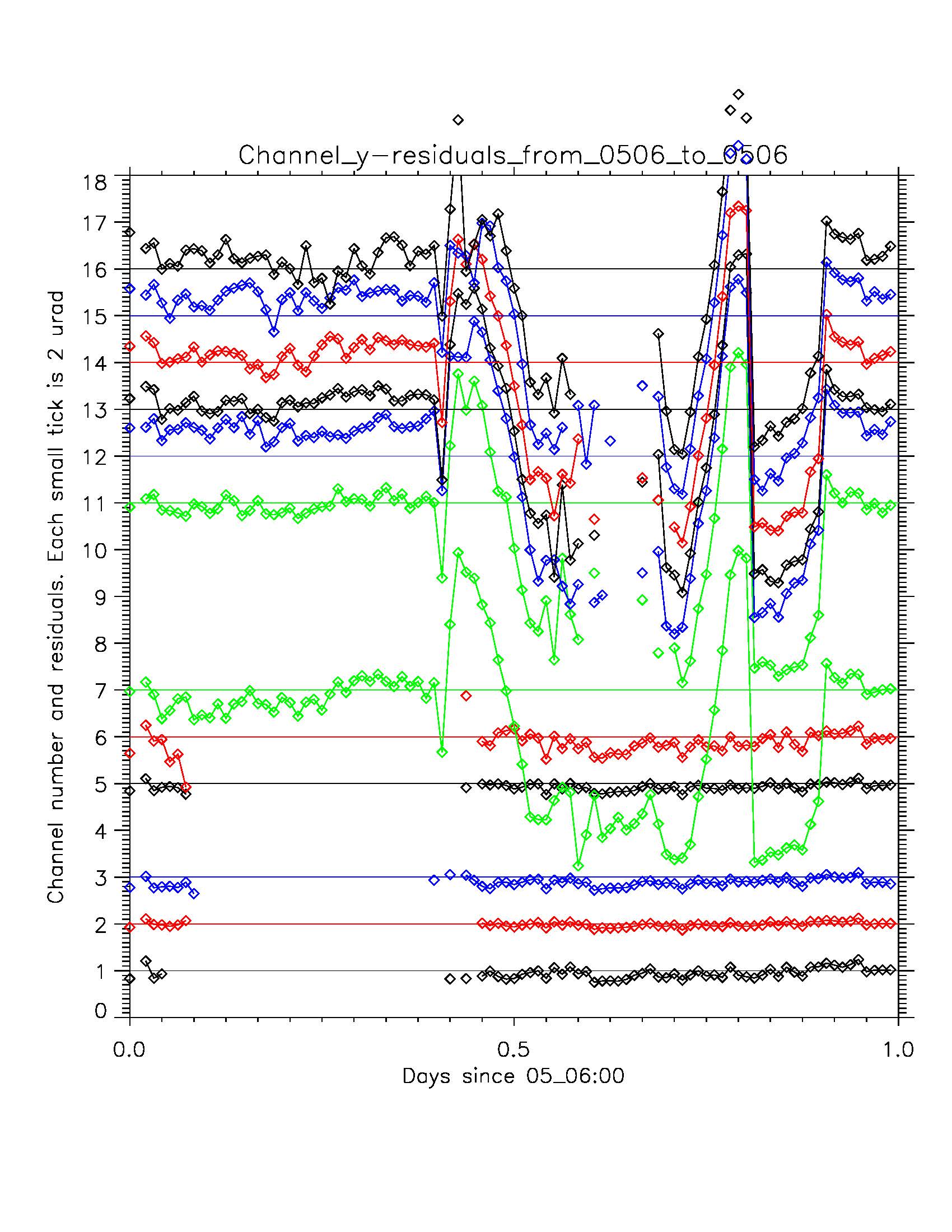 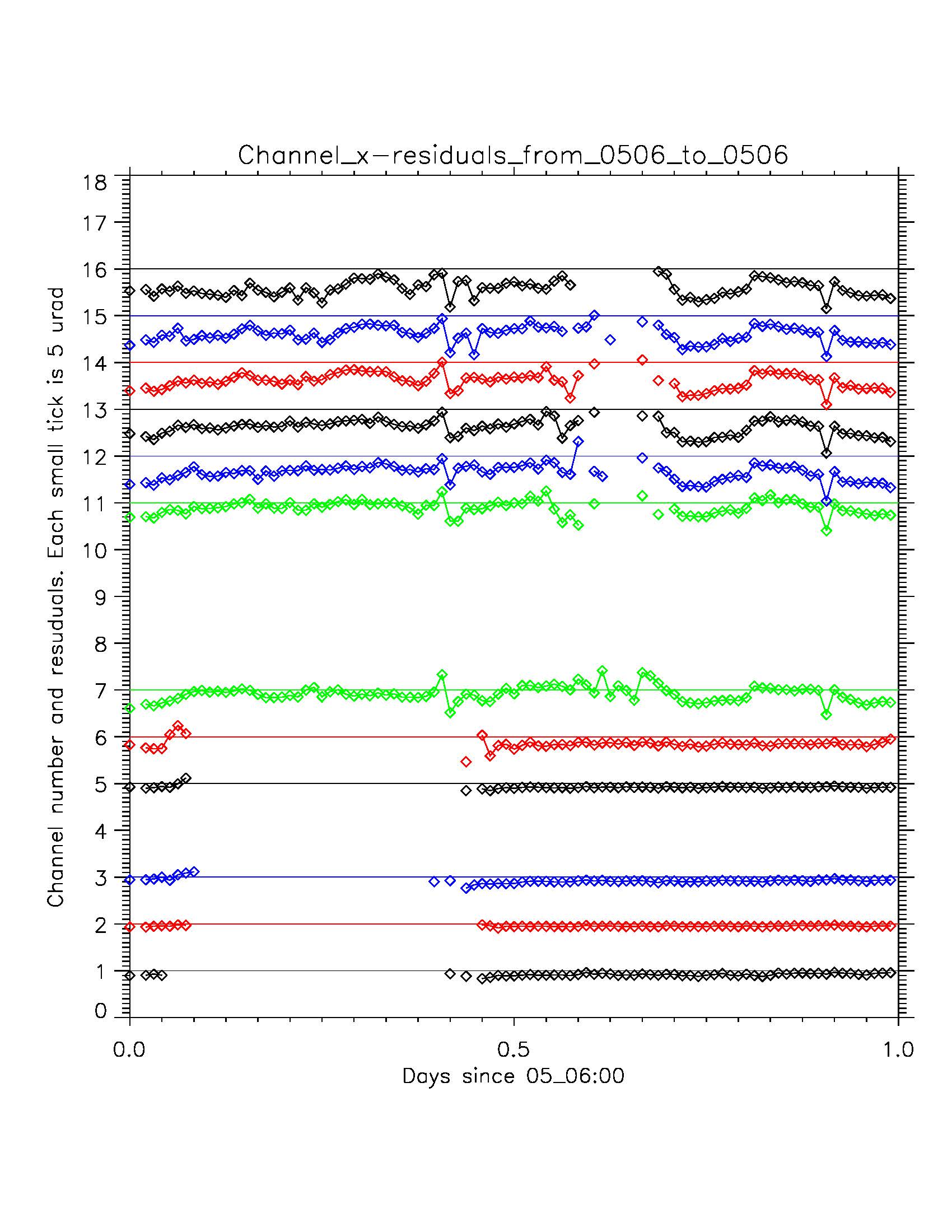 PLPT-010Daily trending of Navigation residuals
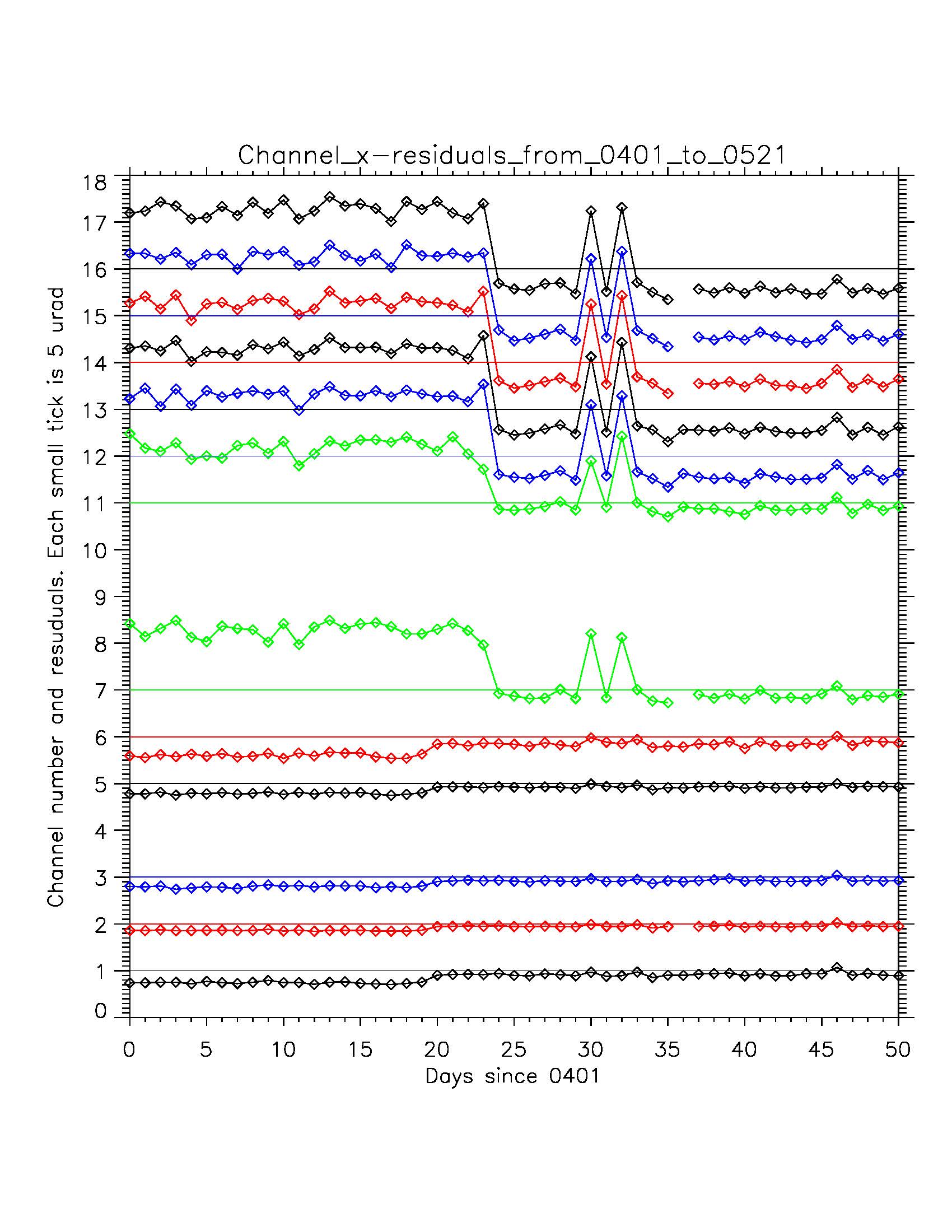 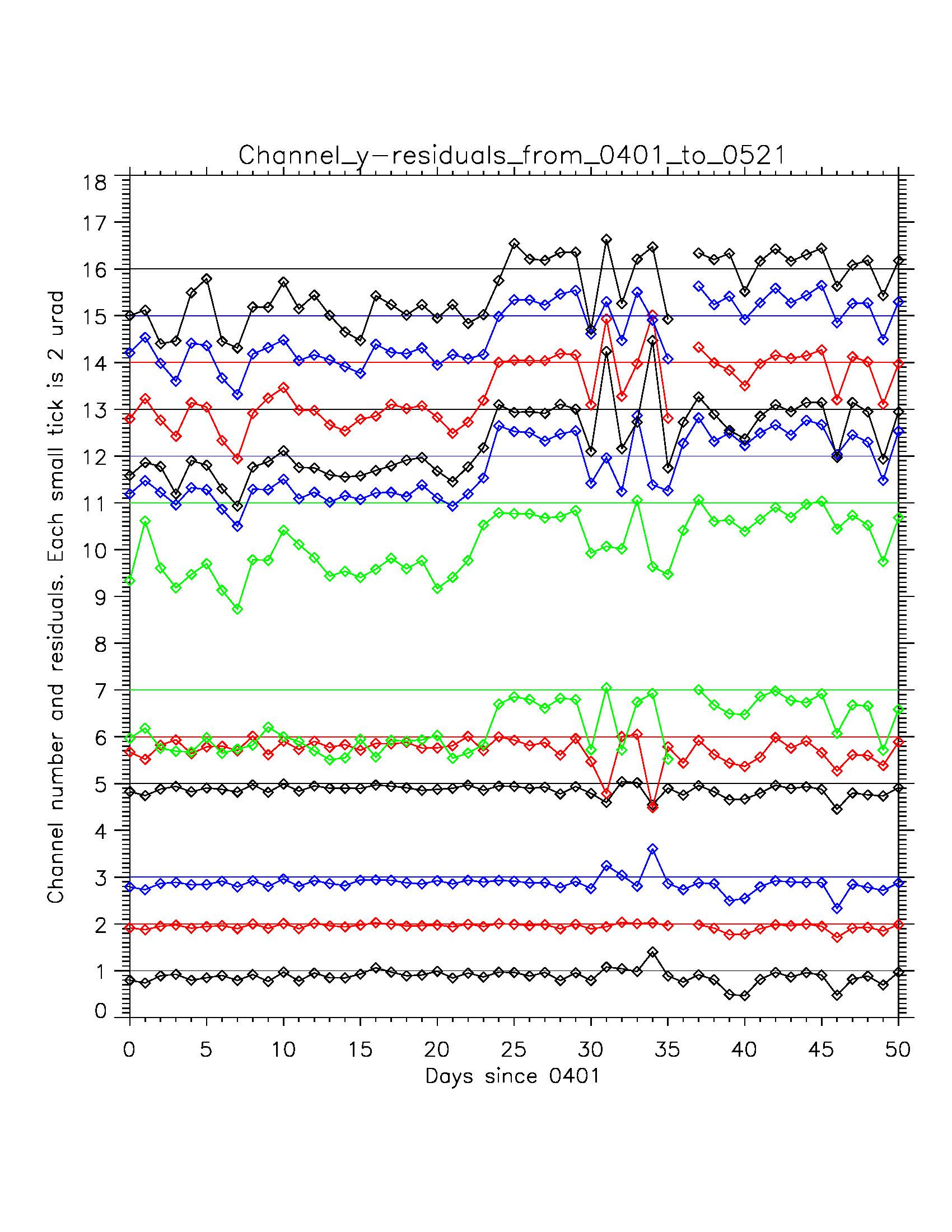 PLPT-010WIFR and FFR
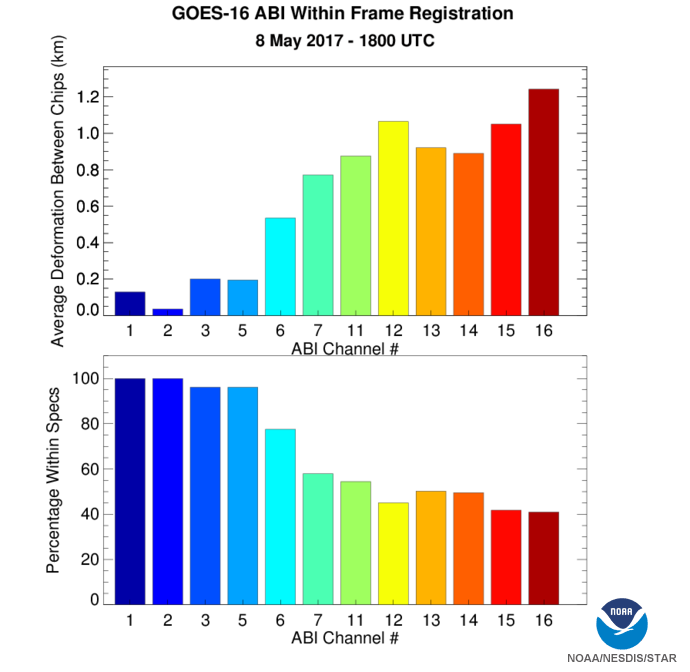 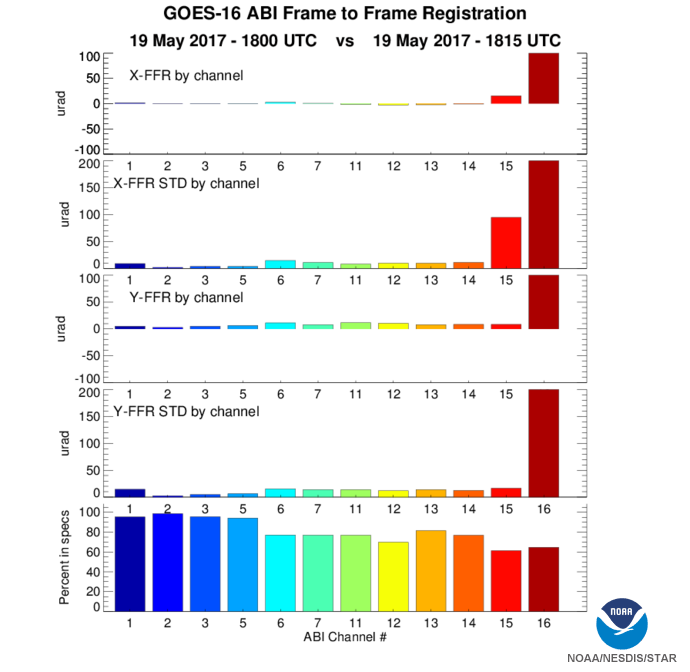 PLPT-010 Kalman Filter (KF) Performance monitoring
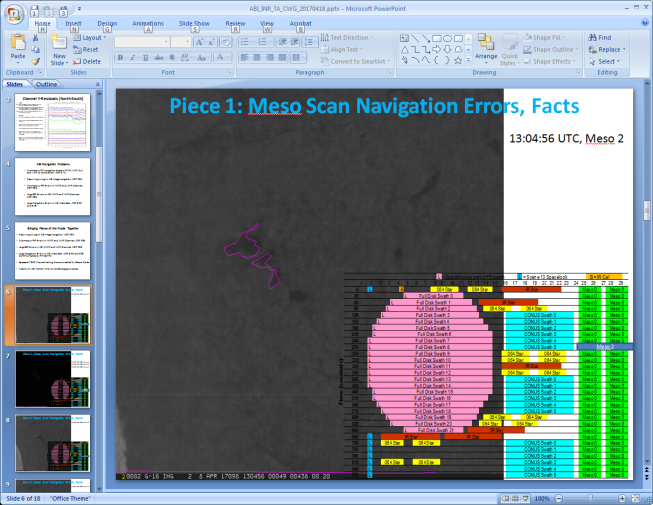 PLPT-010User Inputs
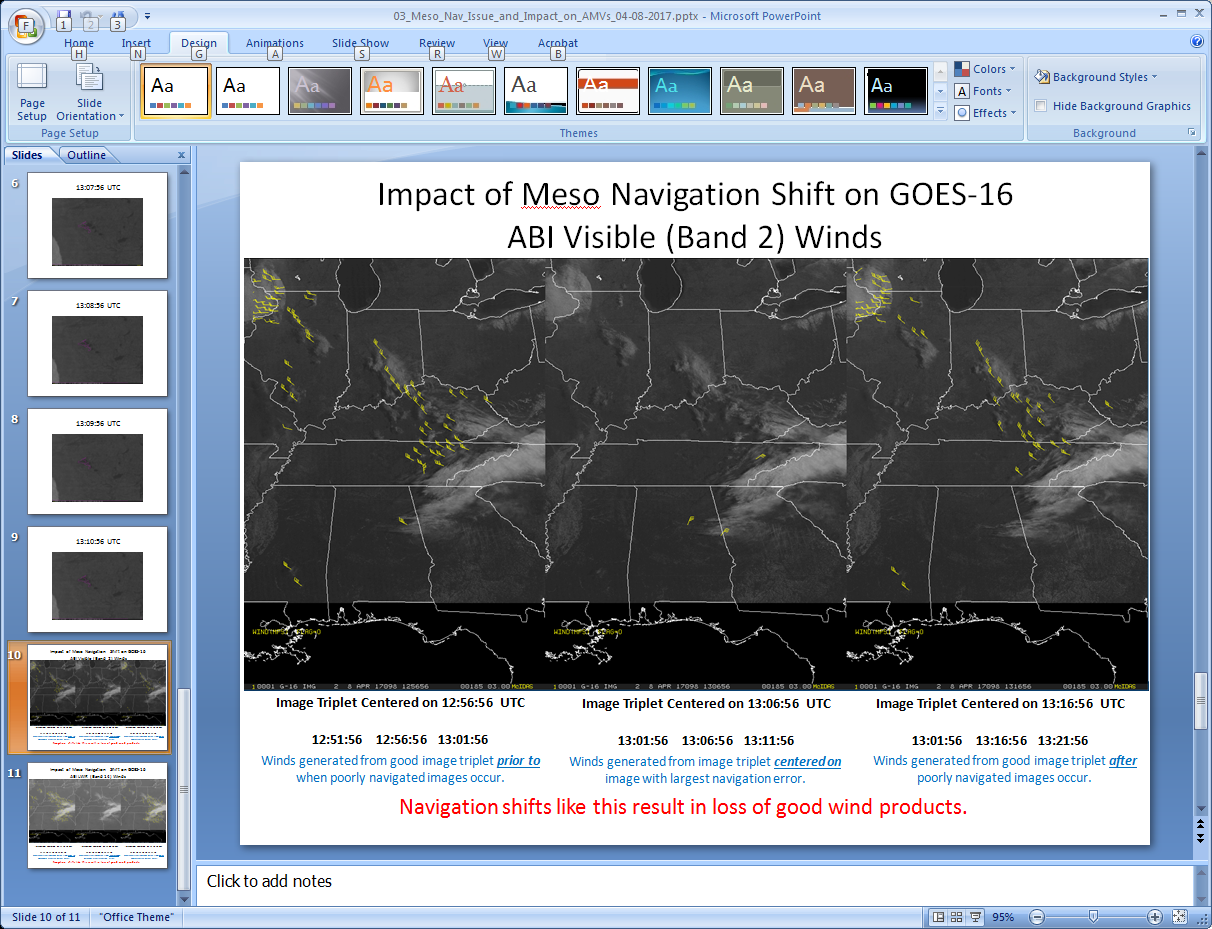 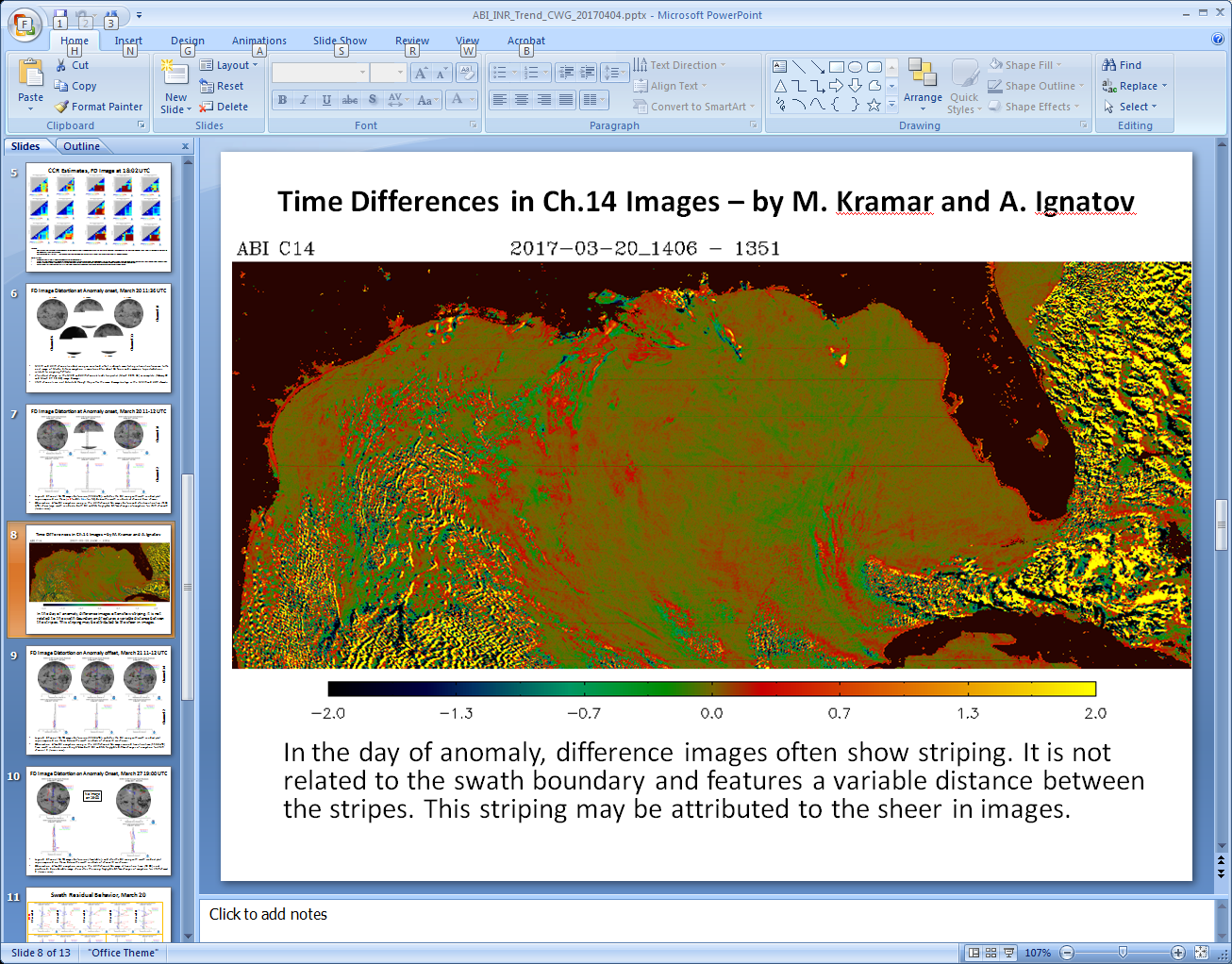 71
71
INR
Coregistration of window channels with help of landmarks
Direct coregistration of all channels
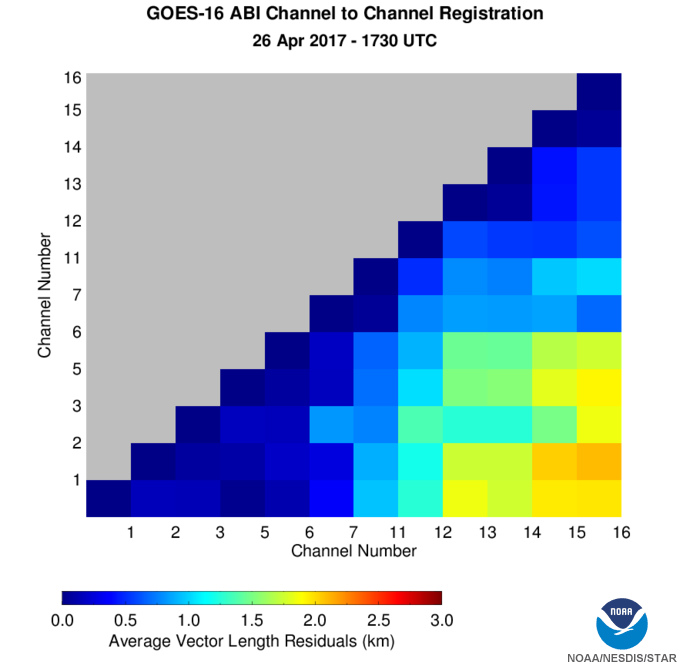 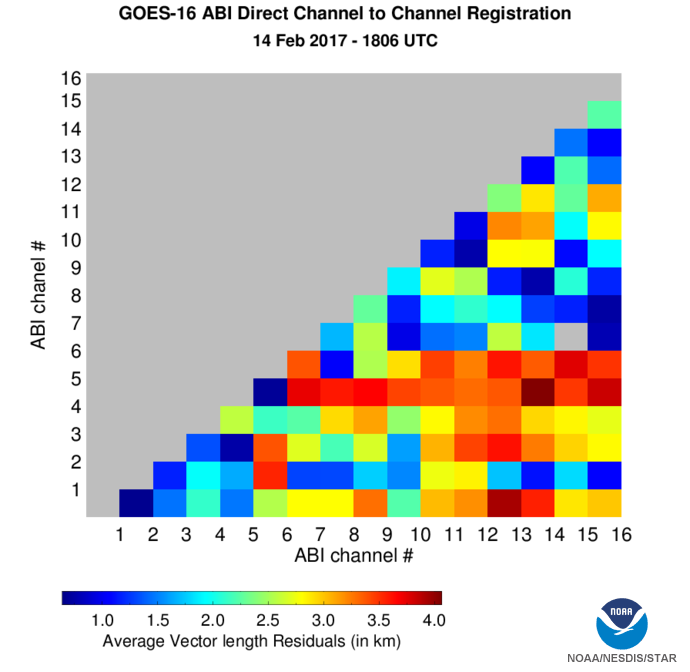 72
INR
To date, this PLPT paid major attention to swath registration problem in ABI images.
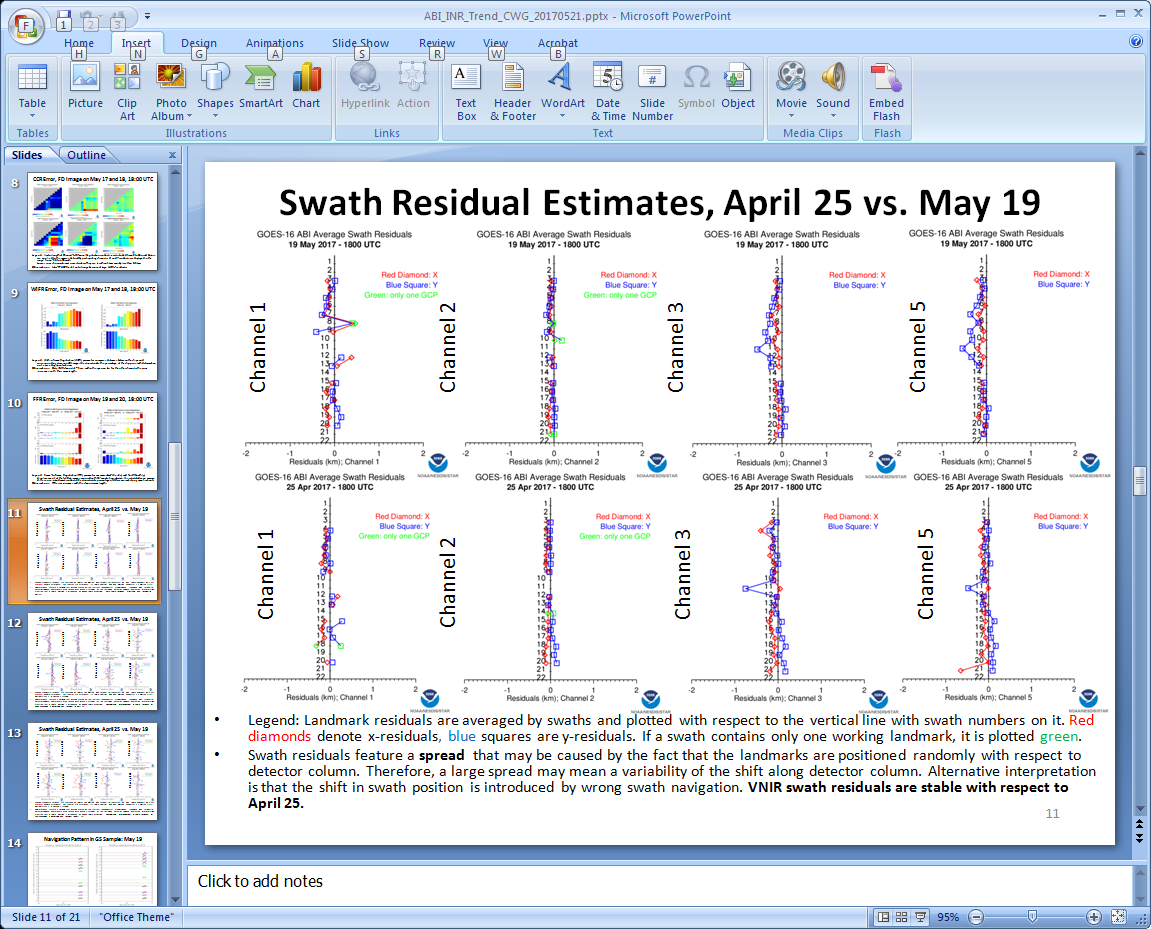 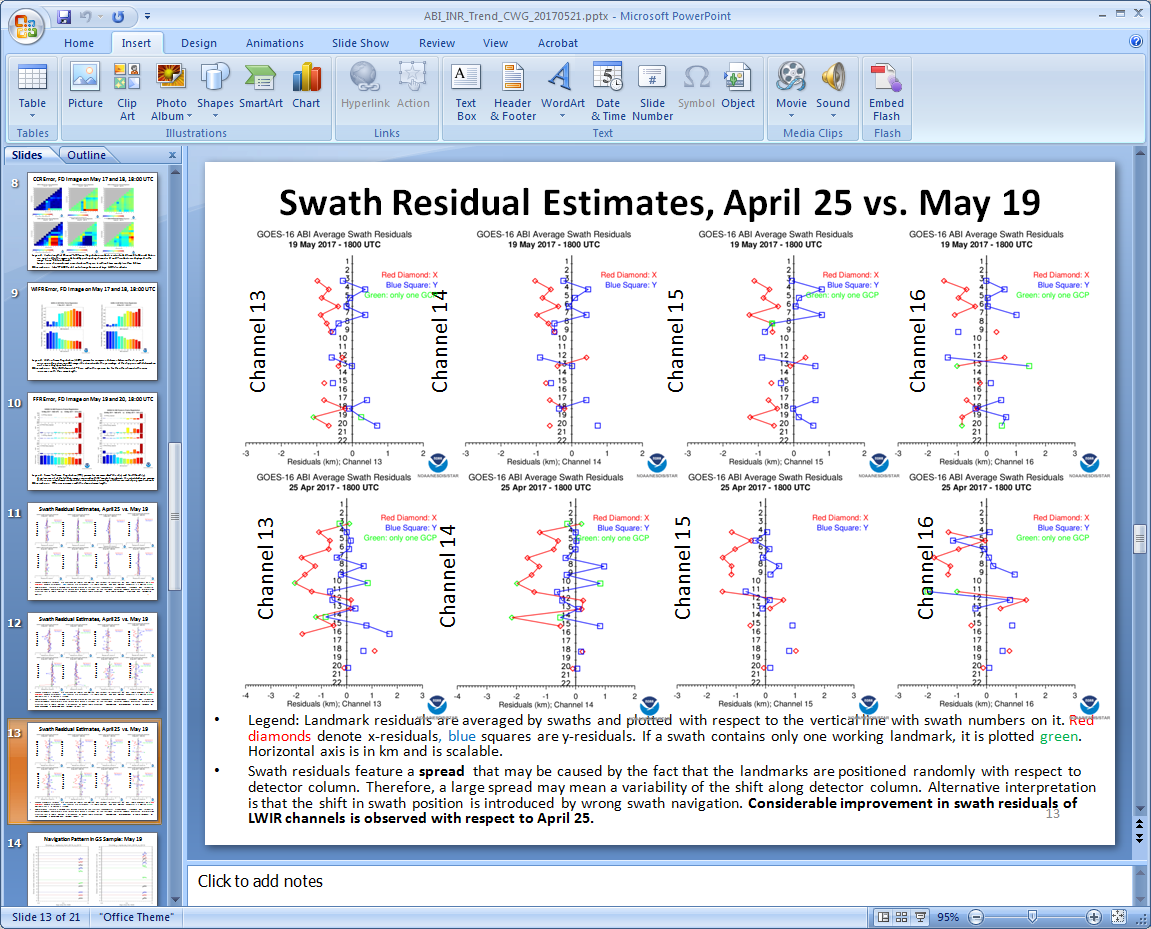 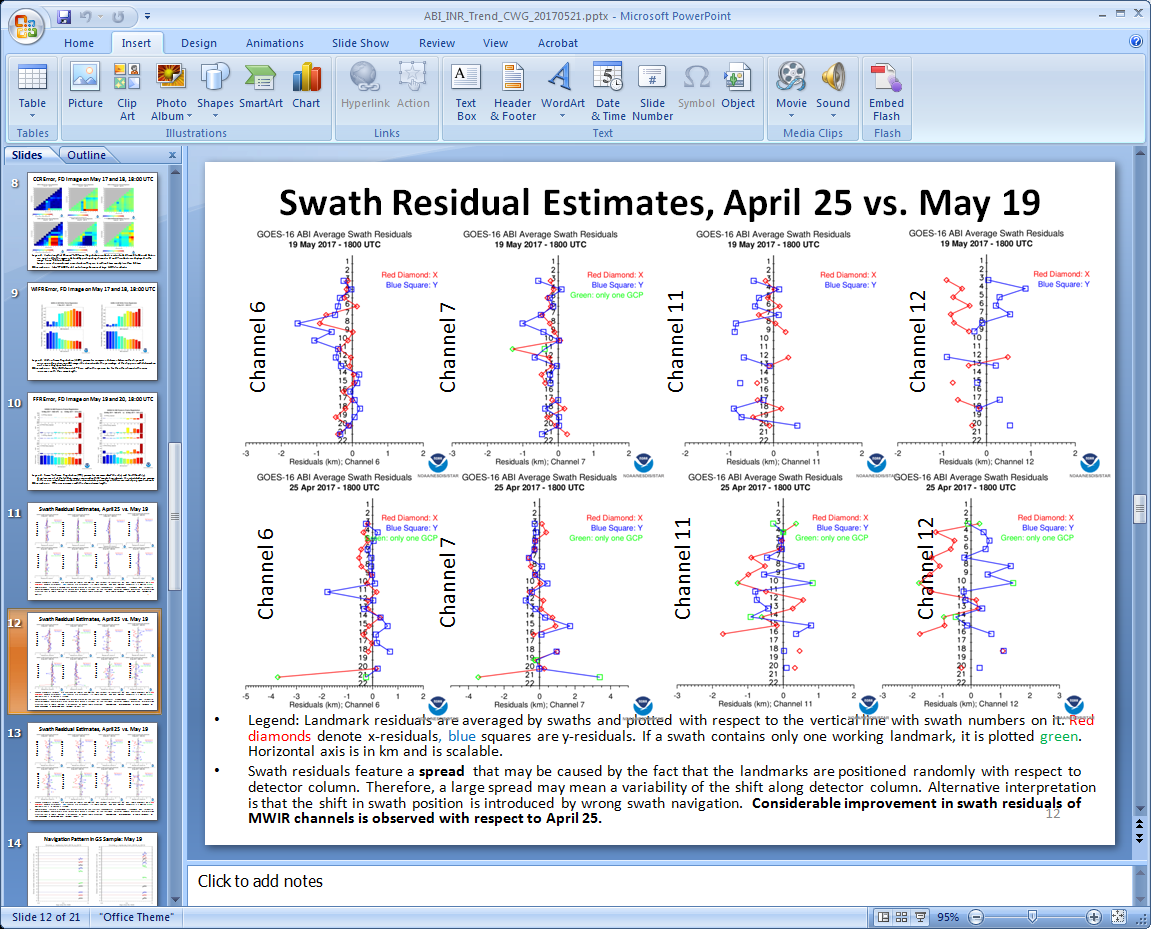 73
73